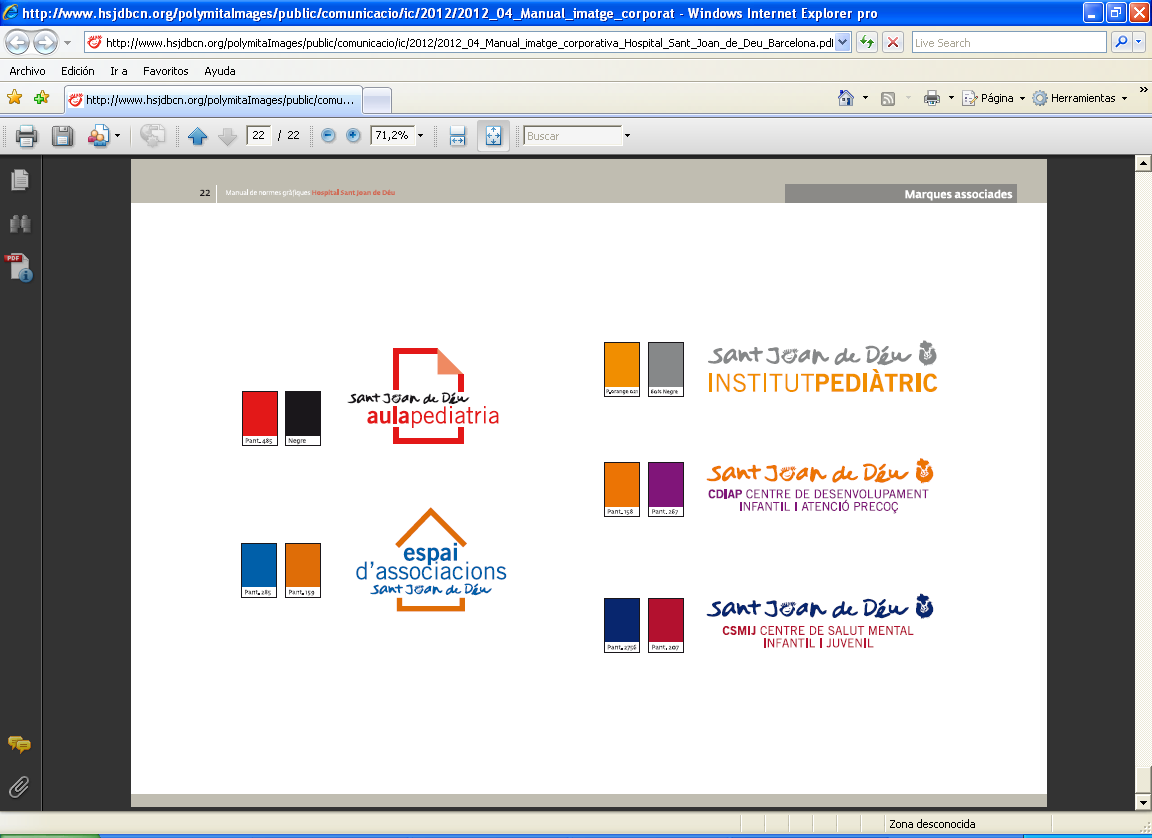 Els infants amb TDAHa l’àmbit educatiu
Dra. Cristina Serra
UTAE. Institut pediàtric Sant Joan de Déu
Introducció
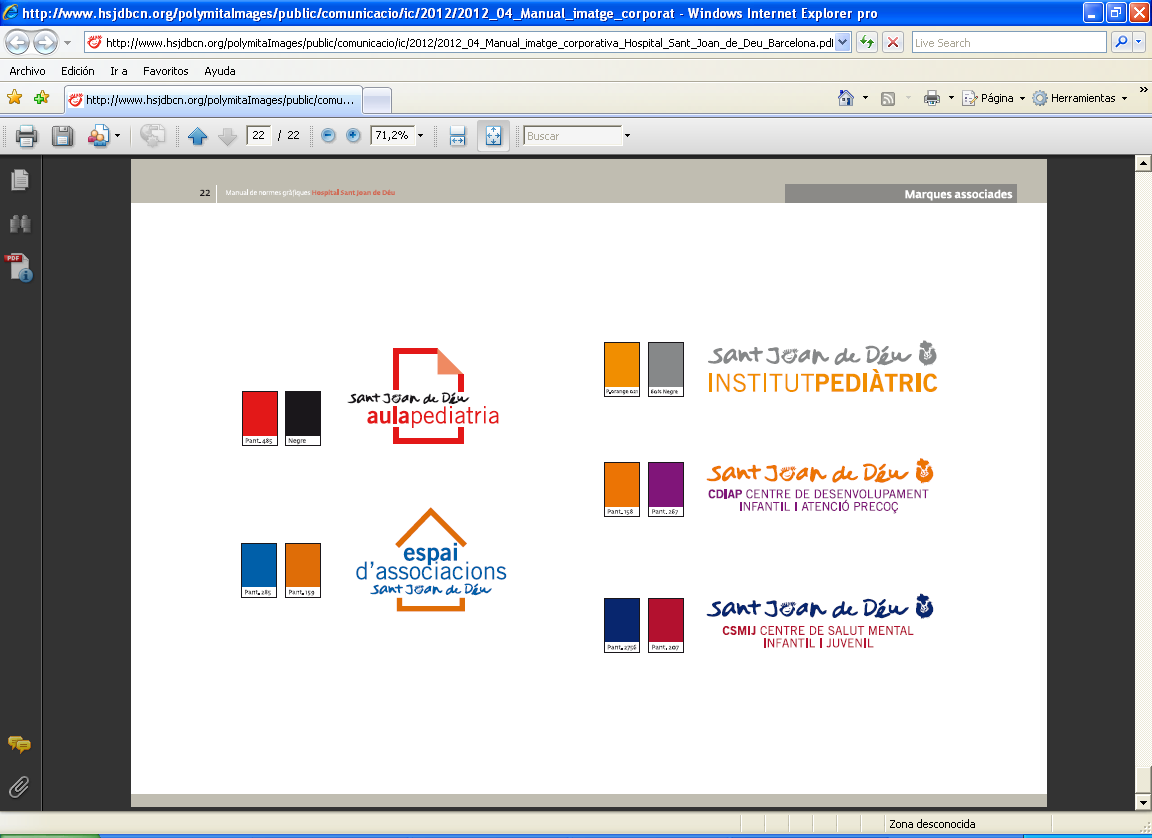 El fracàs escolar (FE) és un dels problemes més greus del nostre país
Incapacitat per assolir els objectius marcats per les autoritats educatives per l’ensenyament obligatoriabandonar el centre escolar sense obtenir cap títol acadèmic
En el nostre país en data del 6 de febrer 2015 el FE és d’un 22,2% (26,7% nens i 17,5% nenes)
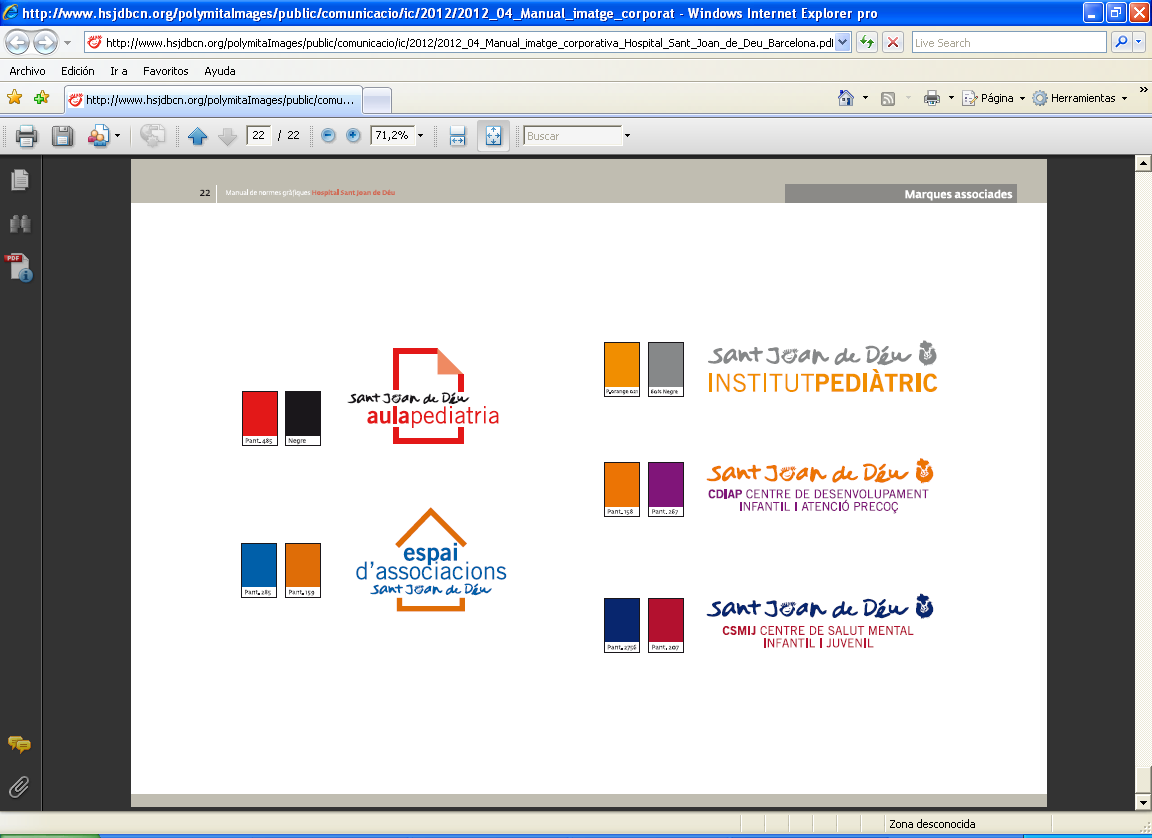 De què depèn el FE?
Context familiar:
Nivell educatiu dels pares, sobretot en classes socials més desafavorides (expectatives, implicació, hàbit lector, activitats culturals...)
Component genètic  “la nostra família NO serveix per l’estudi”
Dificultat per accedir a centres psicopedagògics
De què depèn el FE?
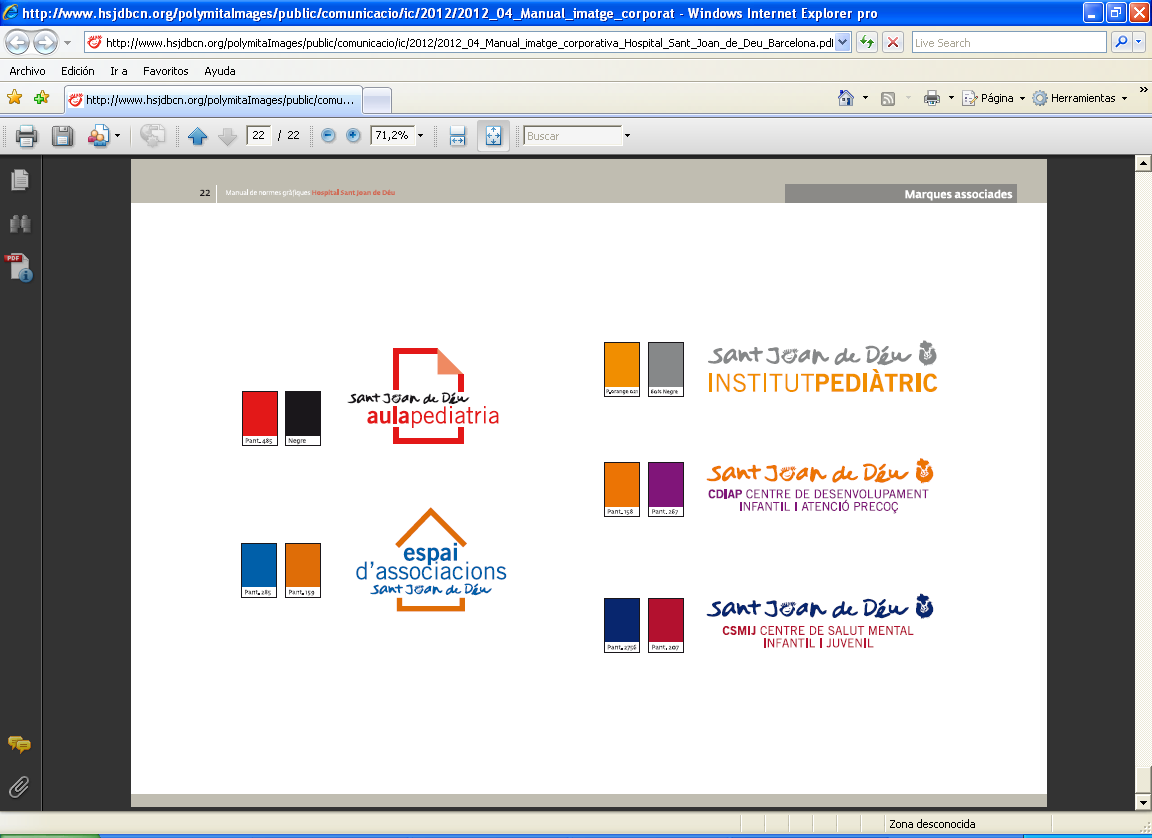 Característiques i capacitat dels alumnes
L'aptitud, la capacitat d’esforç i sacrifici. L’aptitud ve determinada genèticament, i no varia. 
Qualsevol alumne que als 8 anys no ha aconseguit un nivell esperat de lectura, escriptura, càlcul i/o capacitat d’atenció  ALARMA
Capacitats cognitives limitades ≠trastorn específic de l’aprenentatge (TA)  ajudes diferents
TA afecten entre el 5 i 15% de la població escolar
Cal detecció precoç
Més risc de problemes de salut mental: estrés, ansietat, depressió i temptatives de suïcidi
De què depèn el FE?
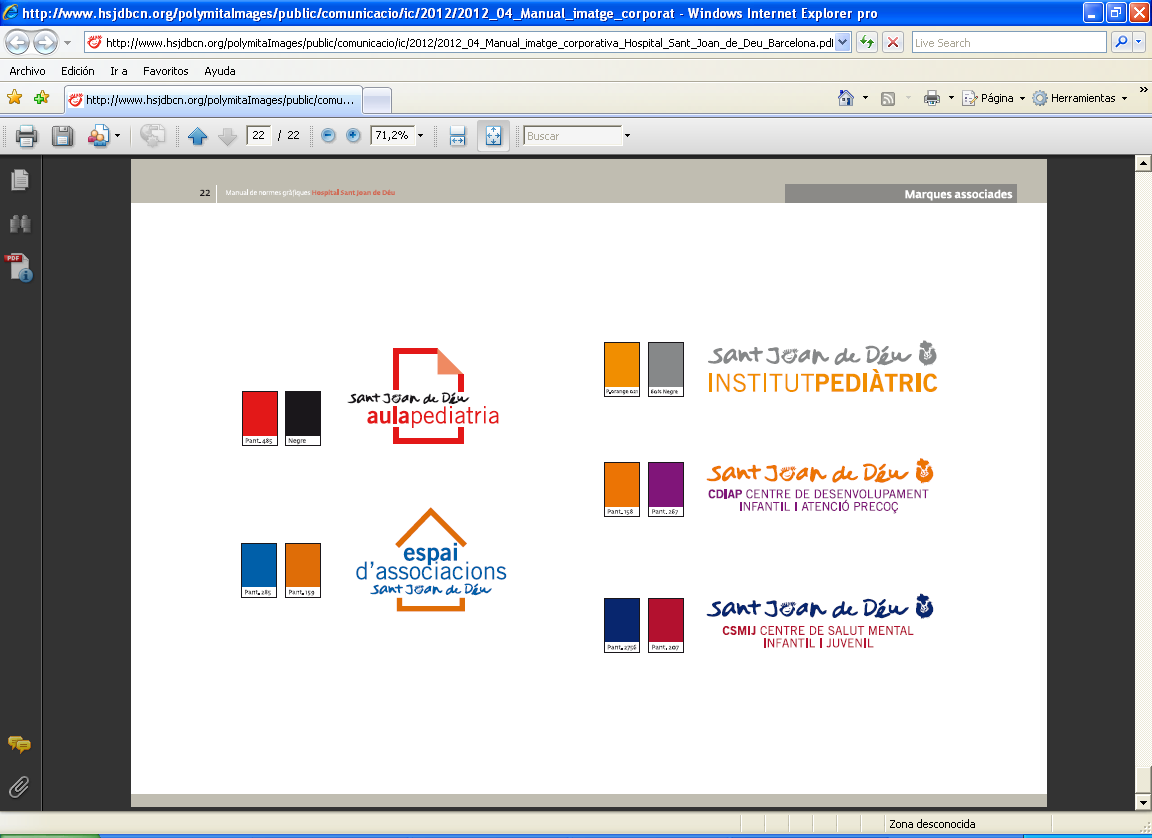 Sistema educatiu
Flexibilitat dels programes educatius i dissenys curriculars. La majoria d’alumnes amb TA tenen un nivell d'intel·ligència normal i capacitat per aprendre els continguts. Les adaptacions no consisteixen en reduir els continguts sinó en adaptar els procediments
Formació del professorat
Professionals de suport
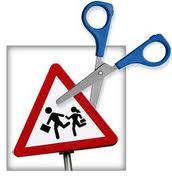 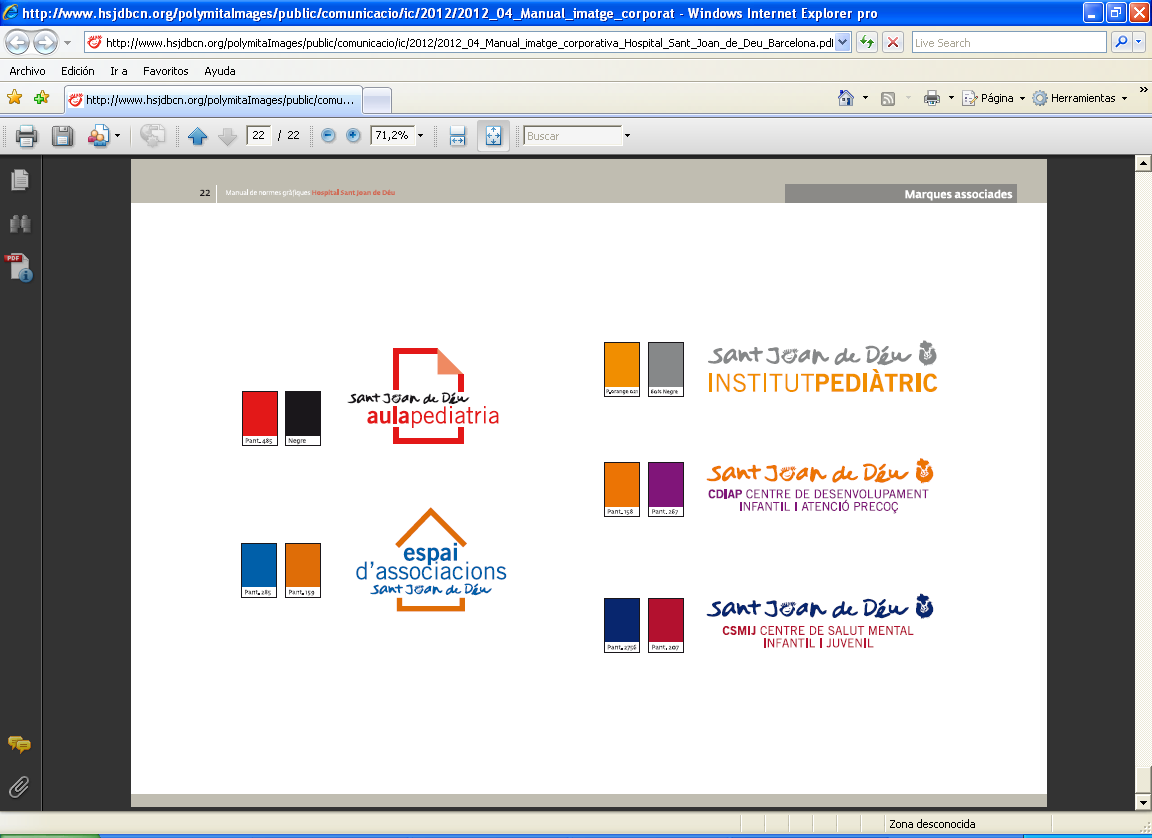 Aspectes neurobiològics
Aprendre= adquirir informació+guardar-la  utilitzar-la 
Penetrar informació pels sentitsprocessar-la i guardar-la en el nostre cervell evocar-la 
El cervell pateix molts canvis des de l’etapa embrionària fins a la vellesa. Pic màxim durant les 2 primeres dècades. 
L’estructura i les connexions del cervell es van esculpint a partir d’influències biològiques i ambientals.
Constant interacció SNC i entorn aprenentatge
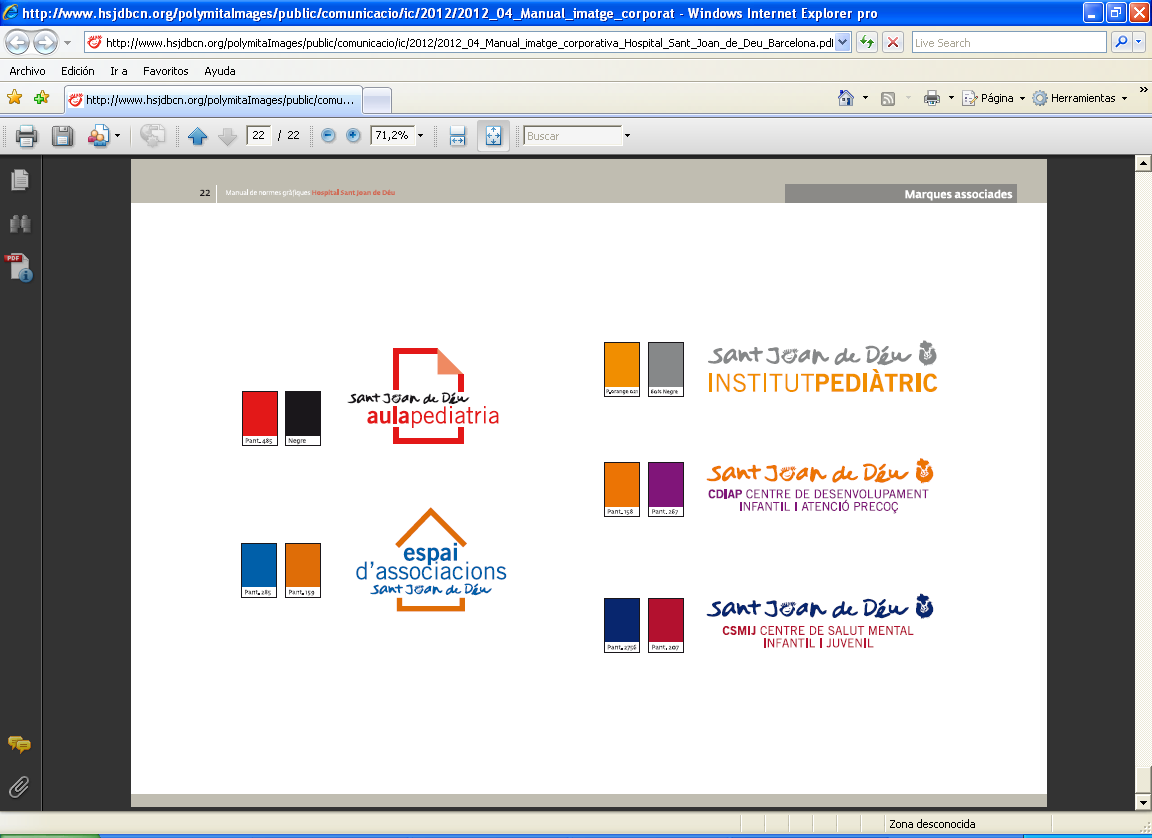 Aspectes neurobiològics
Plasticitat: capacitat del cervell de canviar de resposta a les demandes externes. 
Sinapsis: connexions entre les neurones. Pic màxim al néixer. 
Apoptosis: eliminació de sinapsis menys utilitzades.
Mielinització: facilita la conducció dels estímuls entre neurones. Es correlació amb la maduresa funcional. Les regions sensorials i motrius maduren abans (primera infància)  que els lòbuls frontals (>adolescència)
Períodes sensibles: períodes de la vida en els que un determinat aprenentatge es produeix de forma més efectiva.
Característiques anatòmiques i funcionals cerebrals
Dos tipus de teixit en el cervell:
Substància gris: formada per neurones. Hi trobem les funcions cognitives (llenguatge, percepció, memòria...)
Substància blanca: formada per fibres que connecten les diferents àrees del còrtex.
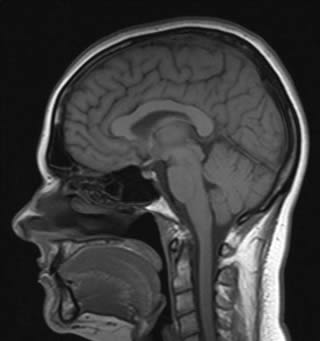 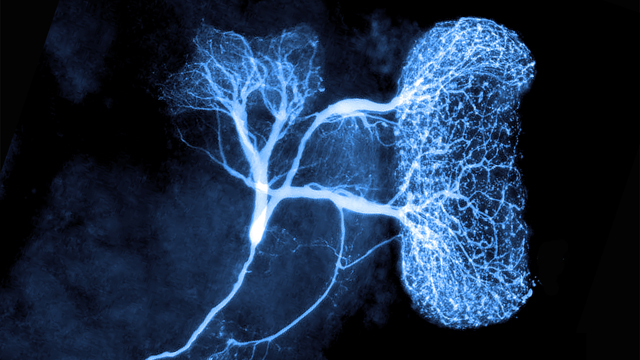 Característiques anatòmiques i funcionals cerebrals
Dos hemisferis cerebrals: 
Dret: orientació en espai, habilitats artístiques, capacitat adaptació i comprensió de situacions socials. Processa la informació nova i té un paper fonamental en l’adquisició de nous aprenentatges.
Esquerre: llenguatge (processar i produir). Necessita tenir creats uns arxius on col·locar de forma ordenada i seqüencial la informació que rep.
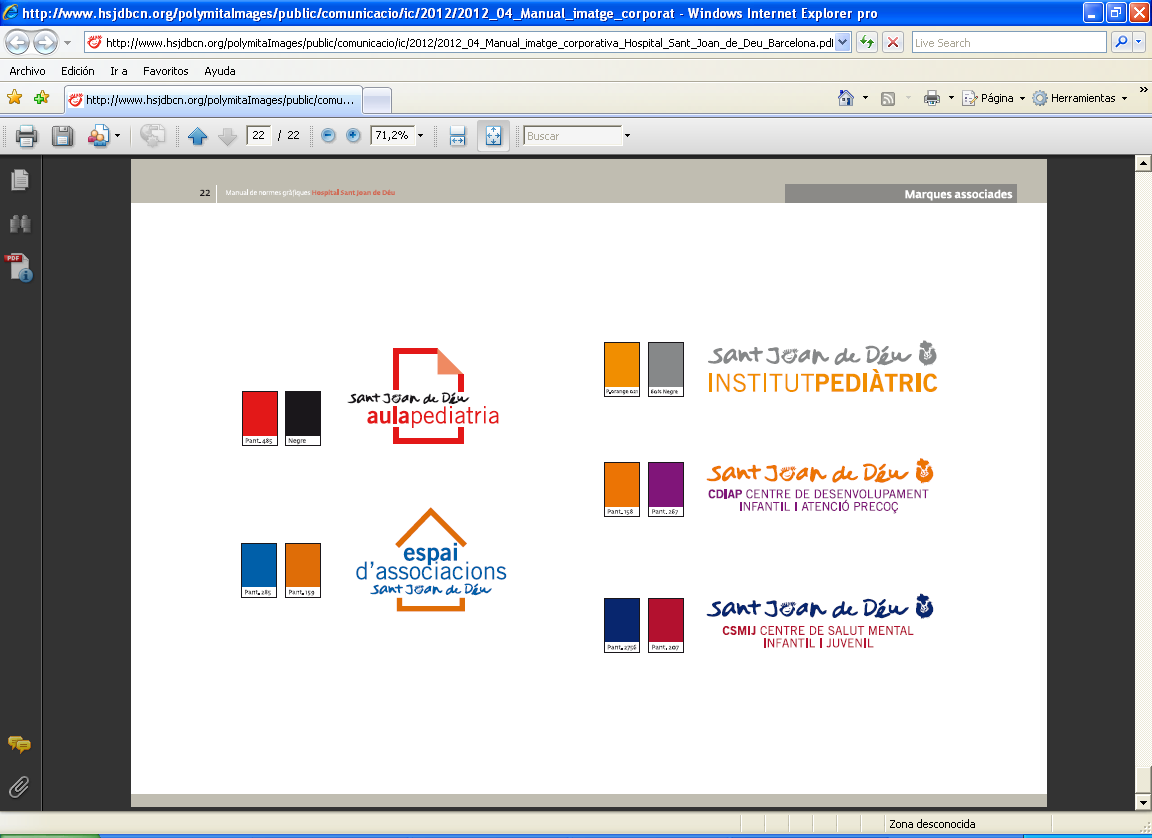 Comunicació: expressió, mímica facial, to, melodia de la veu, gestos...
Analitza la informació de forma global i dins context
Processament informació per via auditiva
Processar i produir el llenguatge
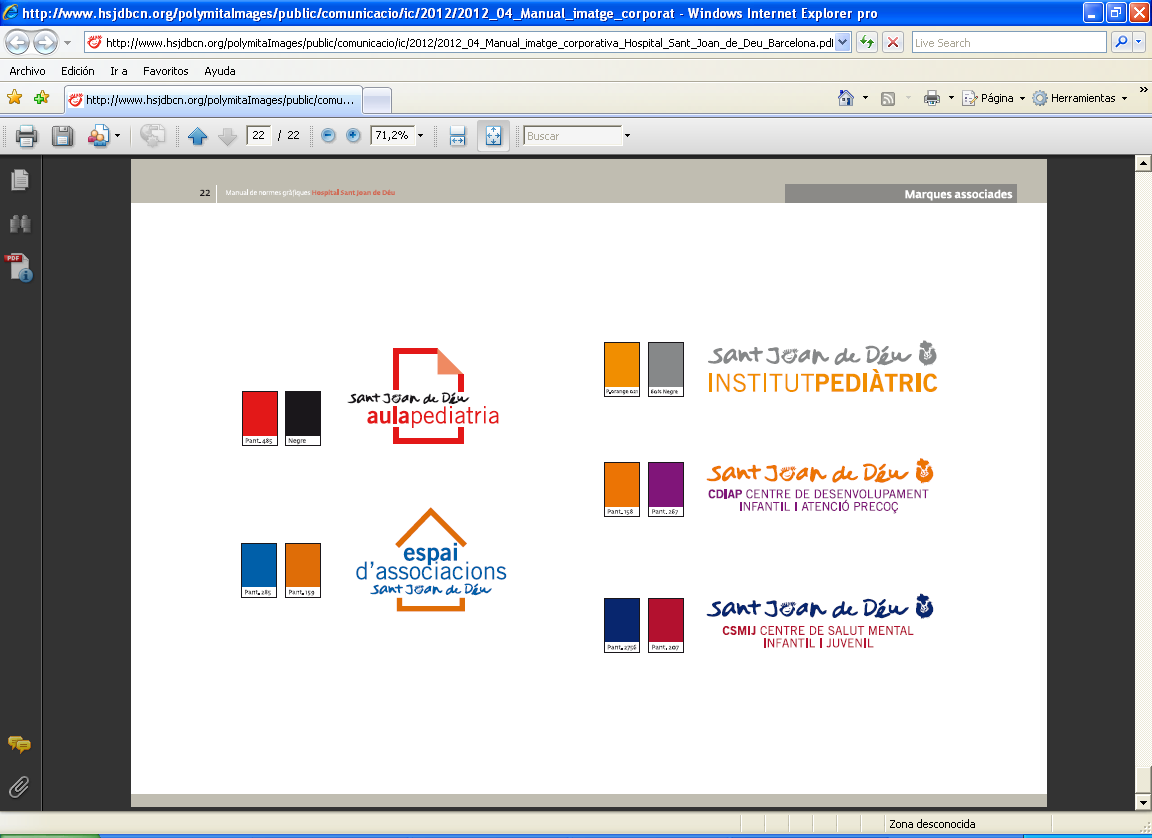 Informació somatosensorial
Informació visoespaial complexa
Funcions motrius i executives (planificació, presa de decisions, autocontrol de conducta, previsió de conseqüències...)
Informació visual
Coordinació motriu. S’ha relacionat amb TDAH i dislèxia
Processar paraules escrites o la cara d’un conegut a gran velocitat
Informació auditiva
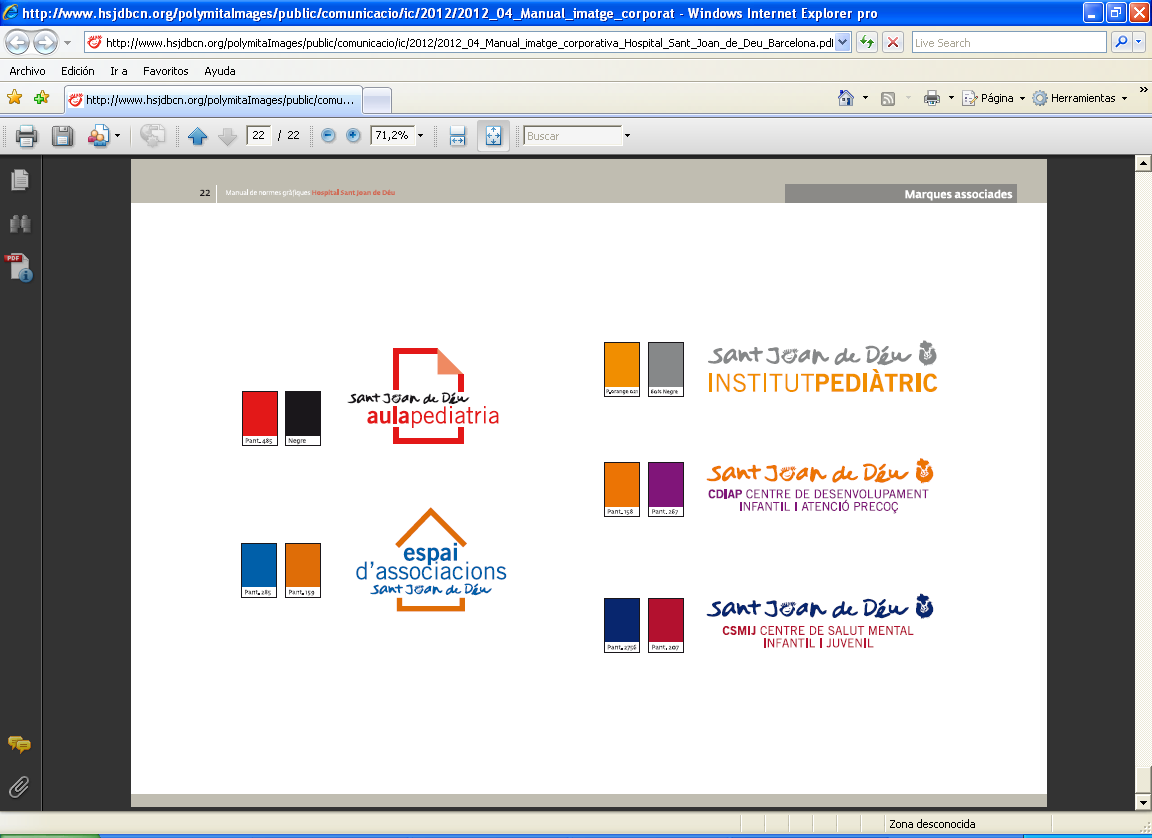 Els trastorns d’aprenentatge. TA.
Causa molt freqüent de FE
Base neurobiològica, amb component genètic que condiciona que un nen amb QI normal no aconsegueixi avançar en un o més aprenentatges
Prevalença 5-15% de la població escolar
Són dificultats persistents i tenen repercussió negativa durant tota l’escolaritat.
TDAH
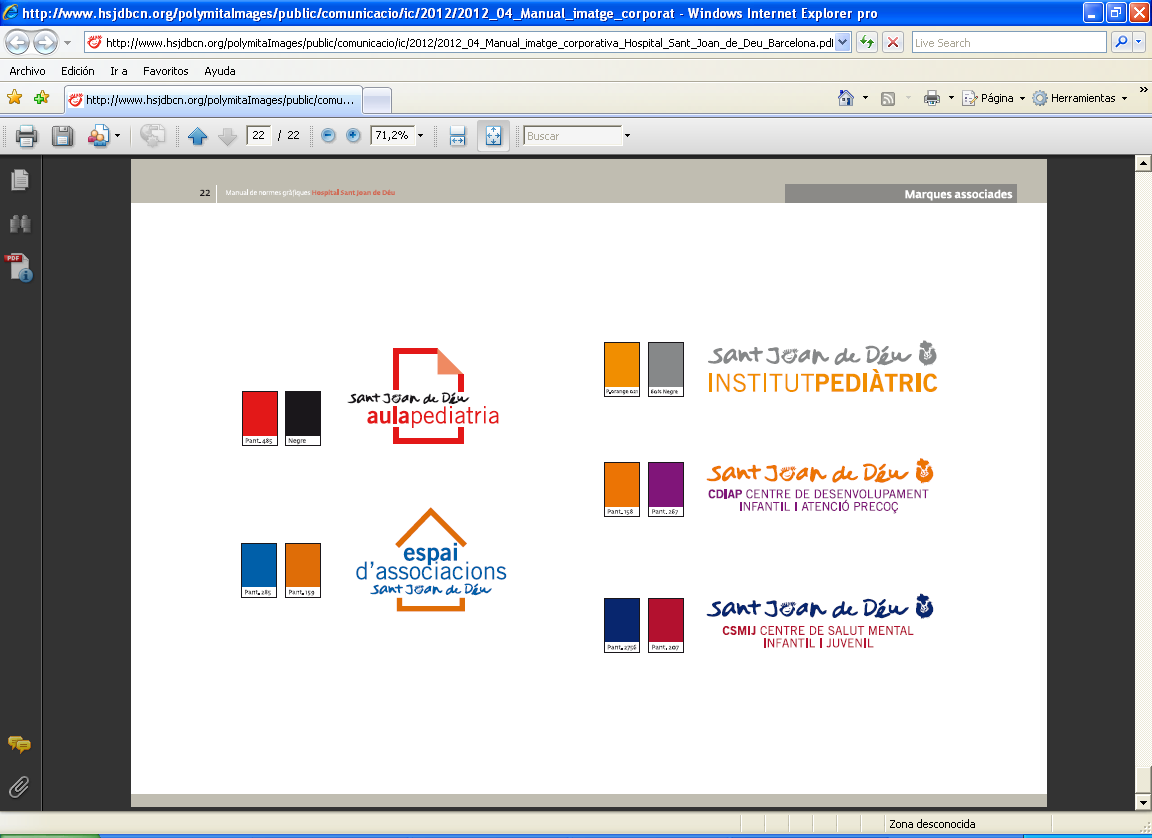 Trastorn del neurodesenvolupament: excés activitat motriu, impulsivitat i defecte d’atenció.
Persisteixen patrons de conducta propis d’edats inferiors.
El grau o repercussió condiciona que es consideri o no, que un nen pateix el trastorn. 
Cal que la conducta estigui present en dos o més àmbits de la vida del nen.
TDAH. Història.
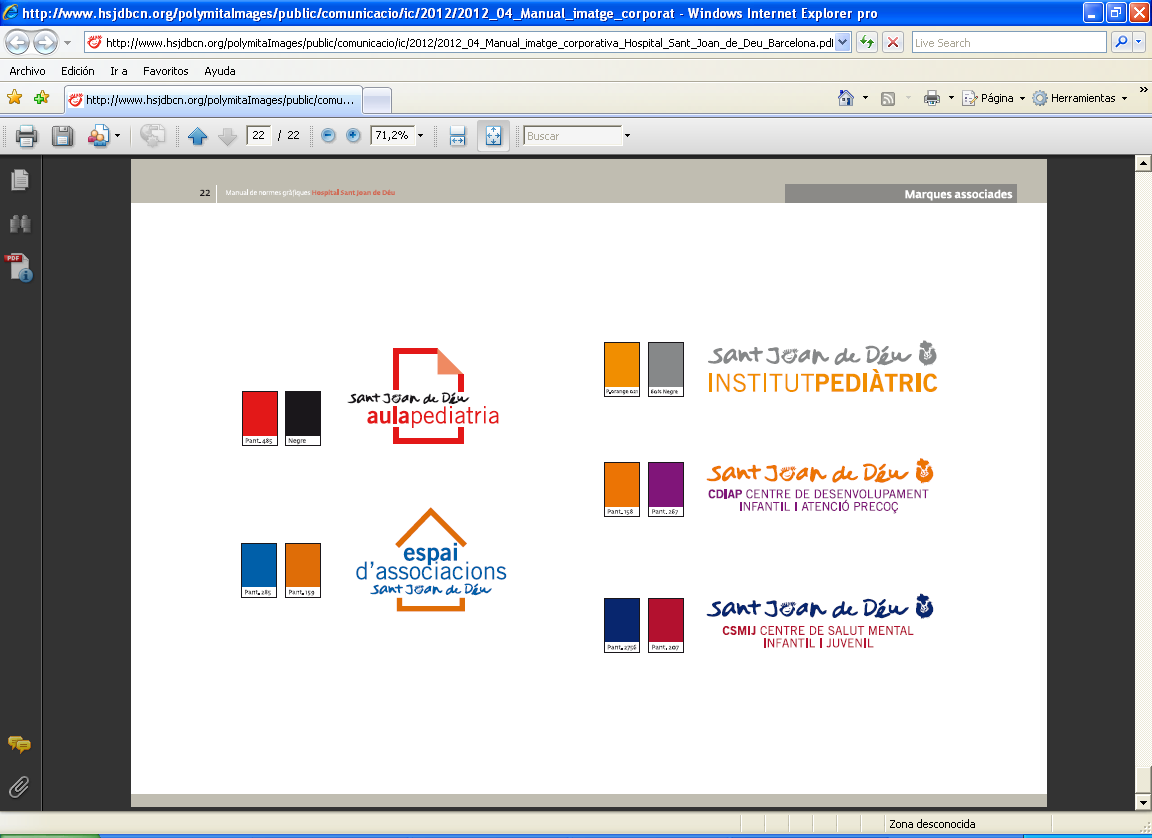 Primera definició. G Still (The Lancet, 1902), 43 nens que presentaven greus problemes en l’atenció mantinguda i l'autoregulació de la conducta. Control moral de la conducta.
A Tredgold (1914) creia que podria ser causat per una disfunció cerebral secundària a un tipus d’encefalitis on quedava afectada l'àrea de comportament.
Lauferr i Denhoff (1957), van parlar per primera vegada de síndrome hipercinètic. 
1968, per primera vegada inclòs en el DSM-II com reacció hipercinètica en la infància.
TDAH
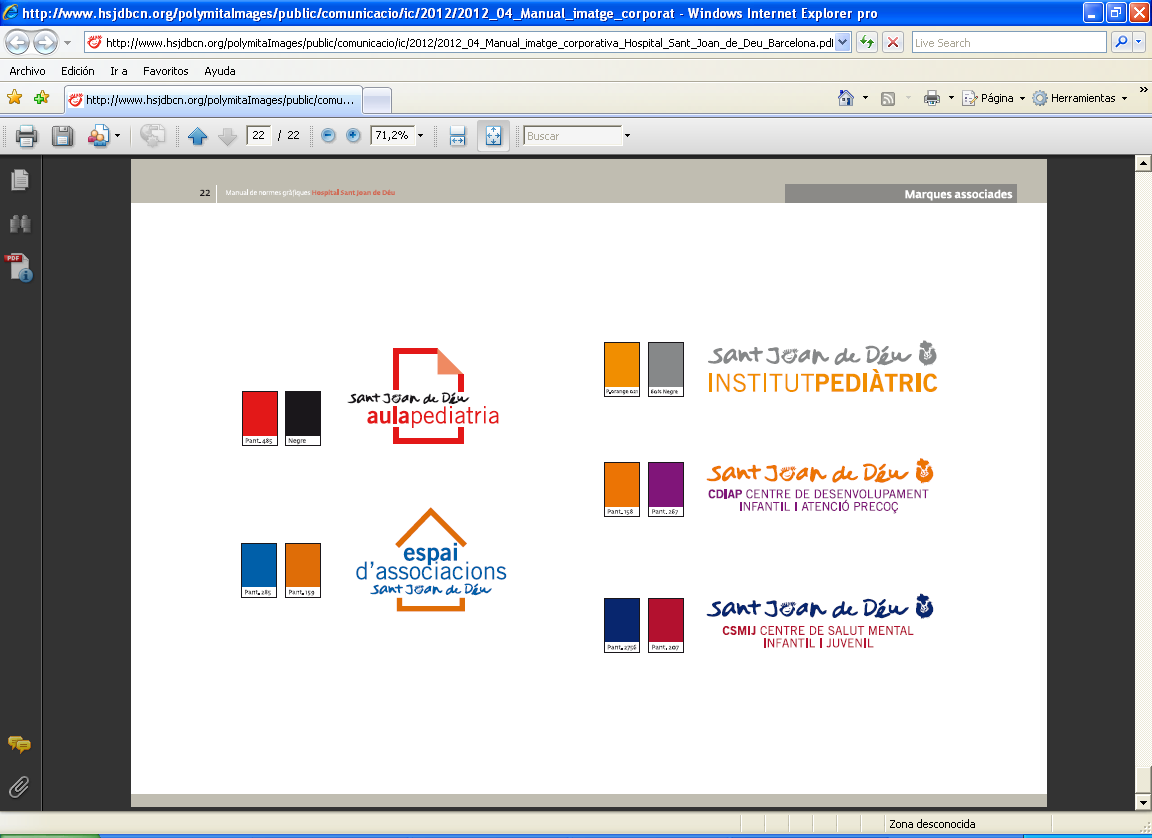 Afecta entre un 5-10% de la població
Alumnes matriculats 10 setembre 2014: 1.548.038  77.401 i 154.803
Un 50% dels casos, els símptomes persisteixen en l’edat adulta. 

MANIFESTACIONS CLÍNIQUES (DSM V): 
Presentació amb predomini de dèficit d’atenció
Presentació amb predomini hiperactiu/impulsiu
Presentació combinada
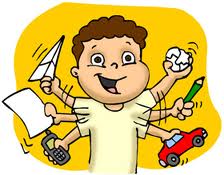 TDAH hiperactiu-impulsiu
Clínica precoç. Educació infantil o primers cursos de primària.
Dificultats més importants en relació amb la conducta “no poden estar quiets” o “actuen sense pensar”
Impulsivitat. Són incapaços de pensar abans d’actuar  i interrompen amb freqüència. Costa pensar les conseqüències dels seus actes. 
Hiperactivitat. Continuo moviment, no poden estar asseguts més de pocs minuts o si ho estan sempre tenen una part del cos en moviment. Sempre tenen alguna cosa a les mans o tocant el que tenen al voltant. Són sorollosos: criden, els cauen les coses de les mans, mouen objectes...NO ÉS CONSTANT, DE VEGADES NO ES MANIFESTA EXTERNAMENT I DISMINUEIX AMB L’EDAT.
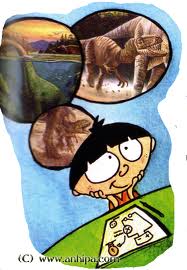 TDAH. Inatent.
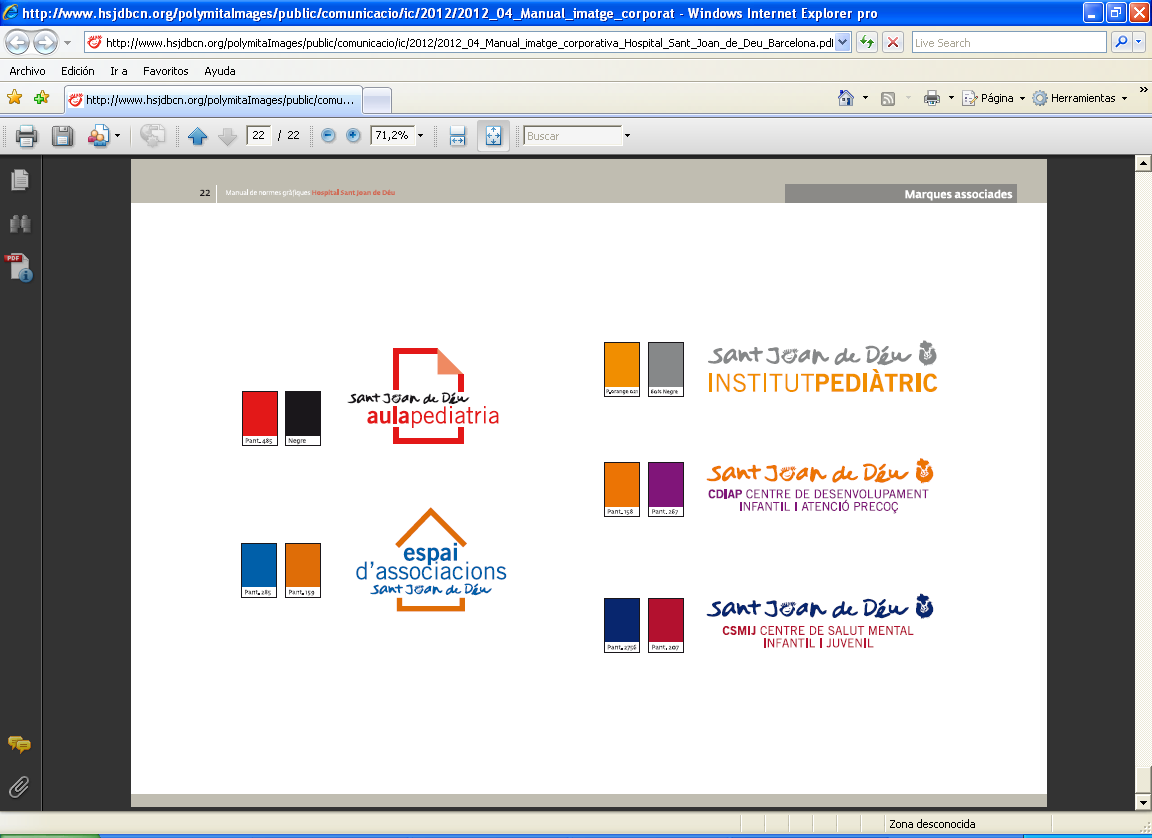 Clínica a partir del segon o tercer cicle de primària o fins i tot ESO.
Dificultats més en el rendiment acadèmic
“estan als núvols”, “és vago”, “no està motivat per estudiar”
No són capaços d’organitzar ni planificar
Dificultat per mantenir l’atenció en tasques tedioses o avorrides, especialment si són llargues  posposar deures
Treballs amb molts errors i pocs detalls.
La primera part dels treballs o dels exàmens està millor, perquè no poden mantenir l’esforç
L'estrès i la motivació de “l’últim moment” fa que rendeixin millor
La motivació forta i la gratificació immediata els estimula.
Dificultat per jerarquitzar la importància de les tasques.
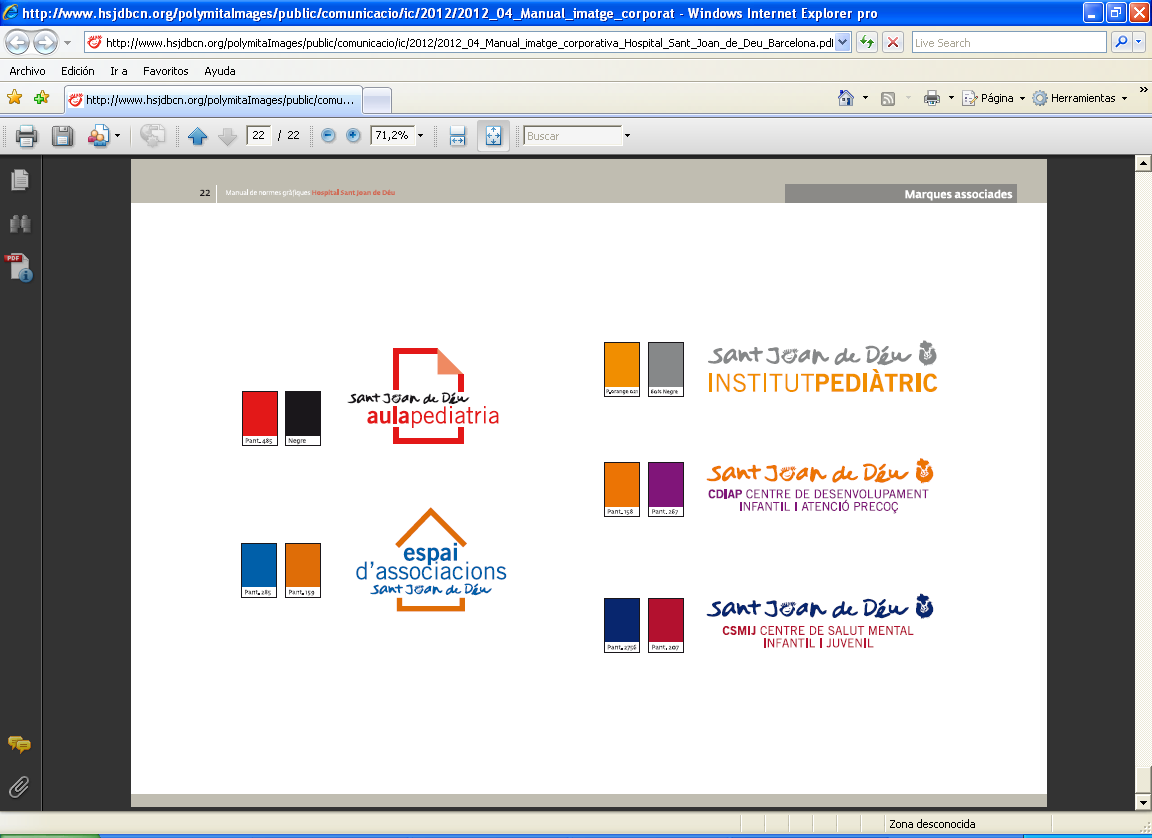 Dificultats d’organització i planificació
Mala gestió del temps
Tendència a posposar tasques que representen un esforç
Interrupció de les tasques per prestar atenció a altres activitats
Dificultat per seguir tasques que requereixen diversos passos sense supervisió…
No evidents fins que se suposa que ha de tenir certa autonomia
Funcionament caòtic
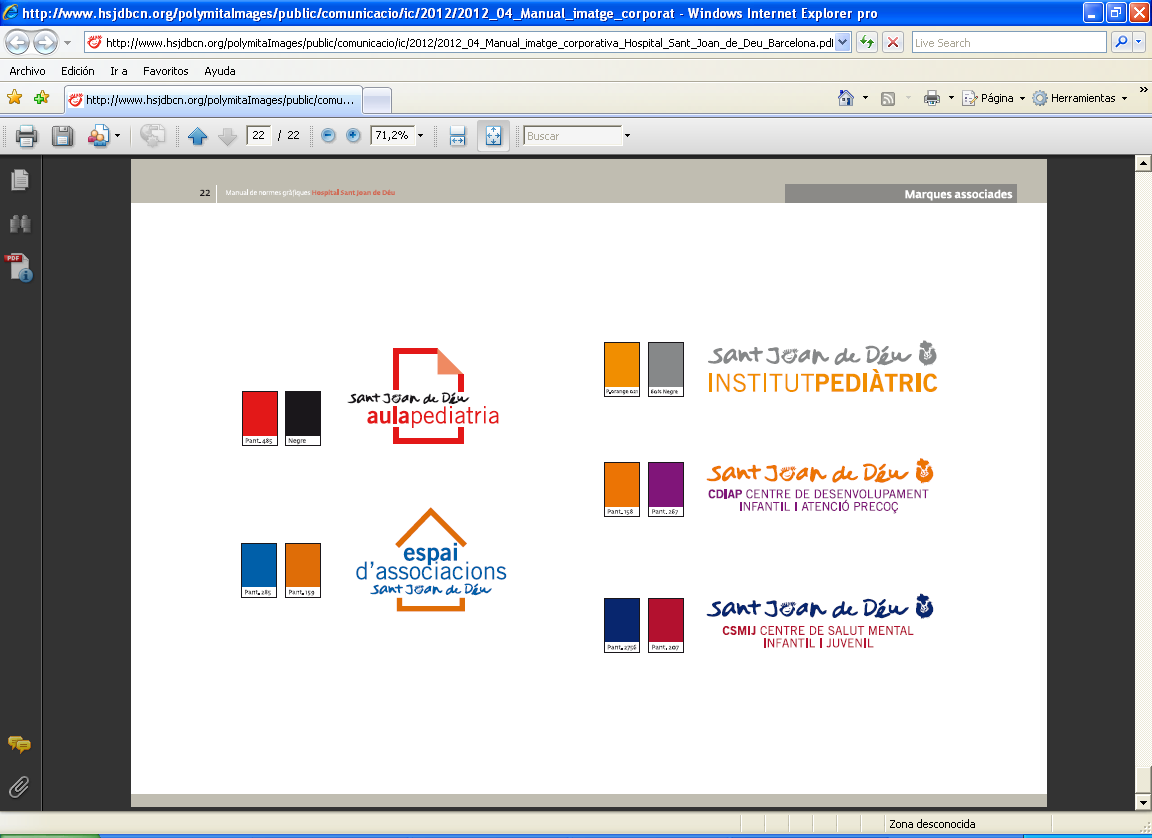 Fer moltes tasques a la vegada
Dificultat per jerarquitzar la importància de cadascuna
Prestar atenció a tots els estímuls de l’entorn 


Oblidar coses i perdre objectes quotidians
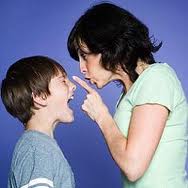 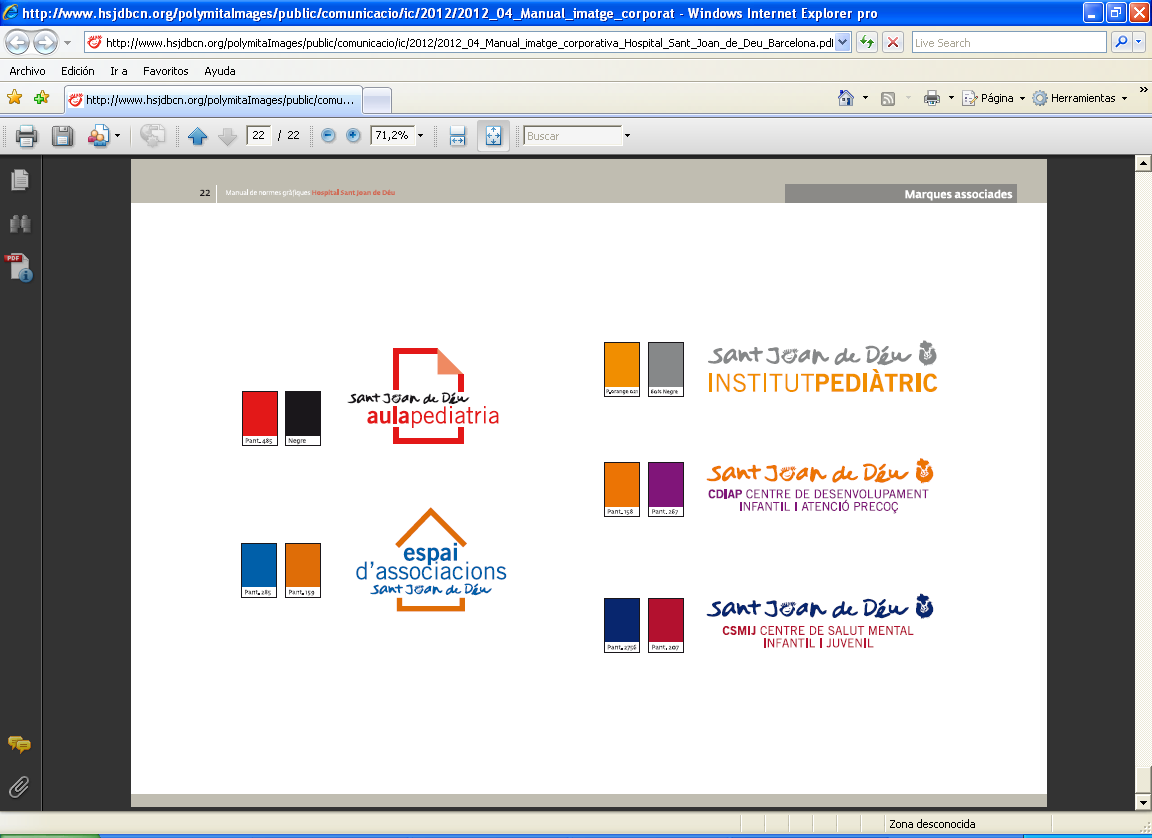 TDAH. Símptomes secundaris
Inflexibilitat i conducta explosiva. 
Apareix quan se’ls imposa normes o canvis inesperats de rutines
Pobre capacitat d’adaptació davant una situació nova i/o imposada
Baixa flexibilitat de pensament
Són aspectes que es desenvolupen més lentament en l’infant amb TDAH
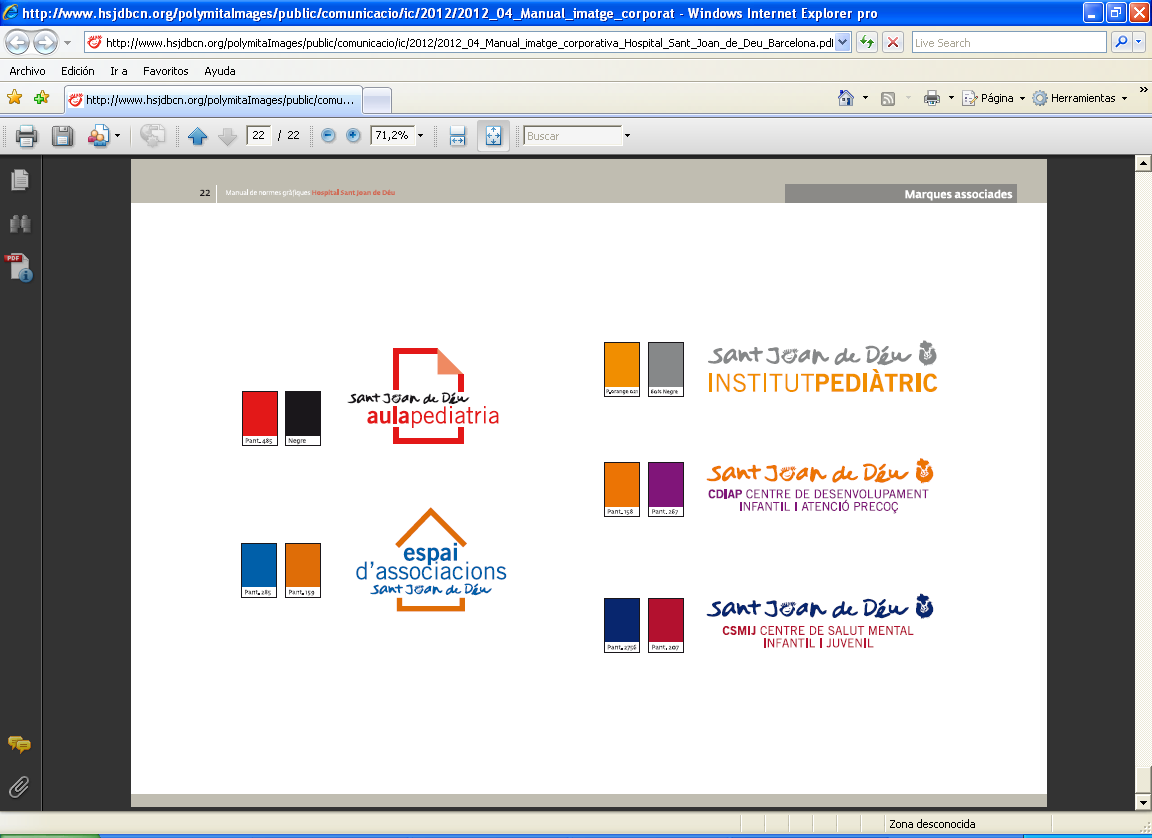 TDAH. Símptomes secundaris
Baixa memòria de treball. Tipus de memòria a curt termini, imprescindible pel raonament, la reflexió, la comprensió de demandes de l’entorn... Gràcies a ella retenim la informació rebuda i la utilitzem per obtenir una conclusió o seguir una conversa.  Baixa comprensió lectora, dificultat en problemes de mates i redaccions. 
Recordar diverses ordres de forma seqüencial.
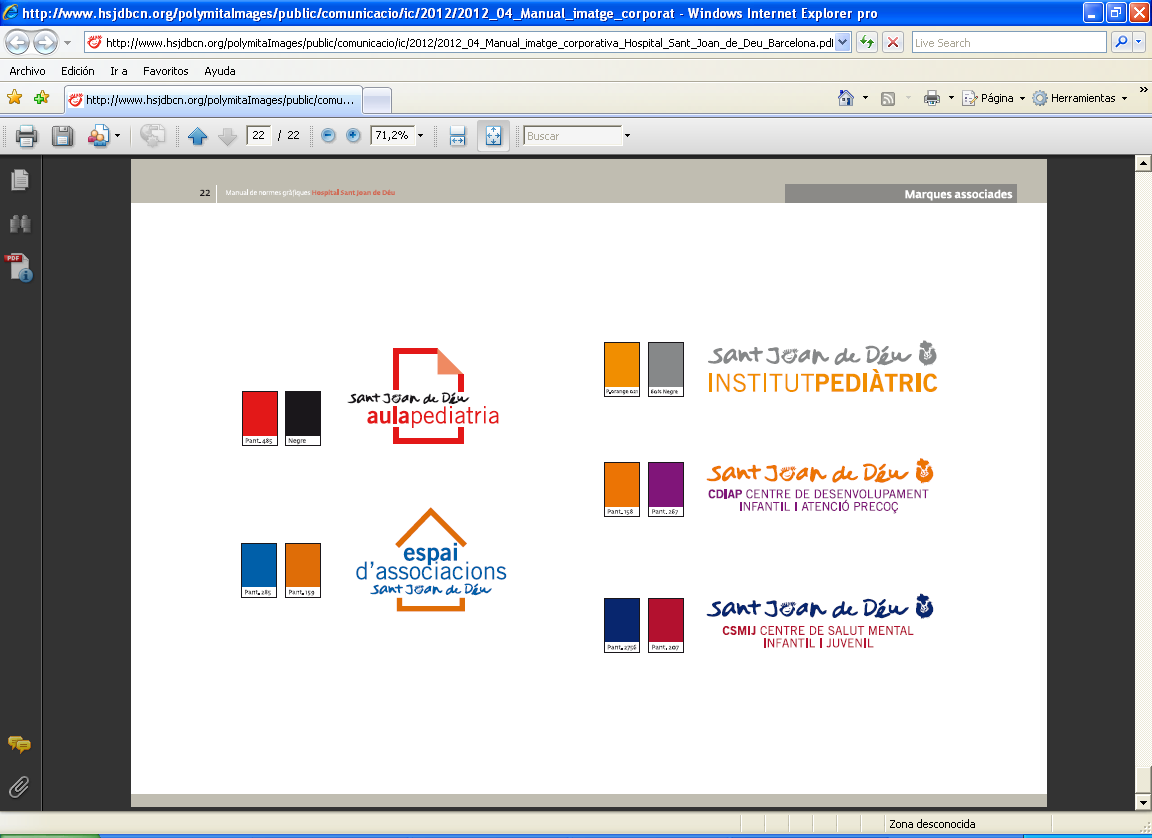 TDAH. Símptomes secundaris
Dificultats aprenentatge.
Costa organitzar un text escrit i el discurs oral 
Comprensió lectora.
Falta organització, motivació i concentració. 
Matemàtiques: dificultats en comprensió lectora, baixa MT i impulsivitat.
Problemes de conducta.
Conflictes amb els companys.
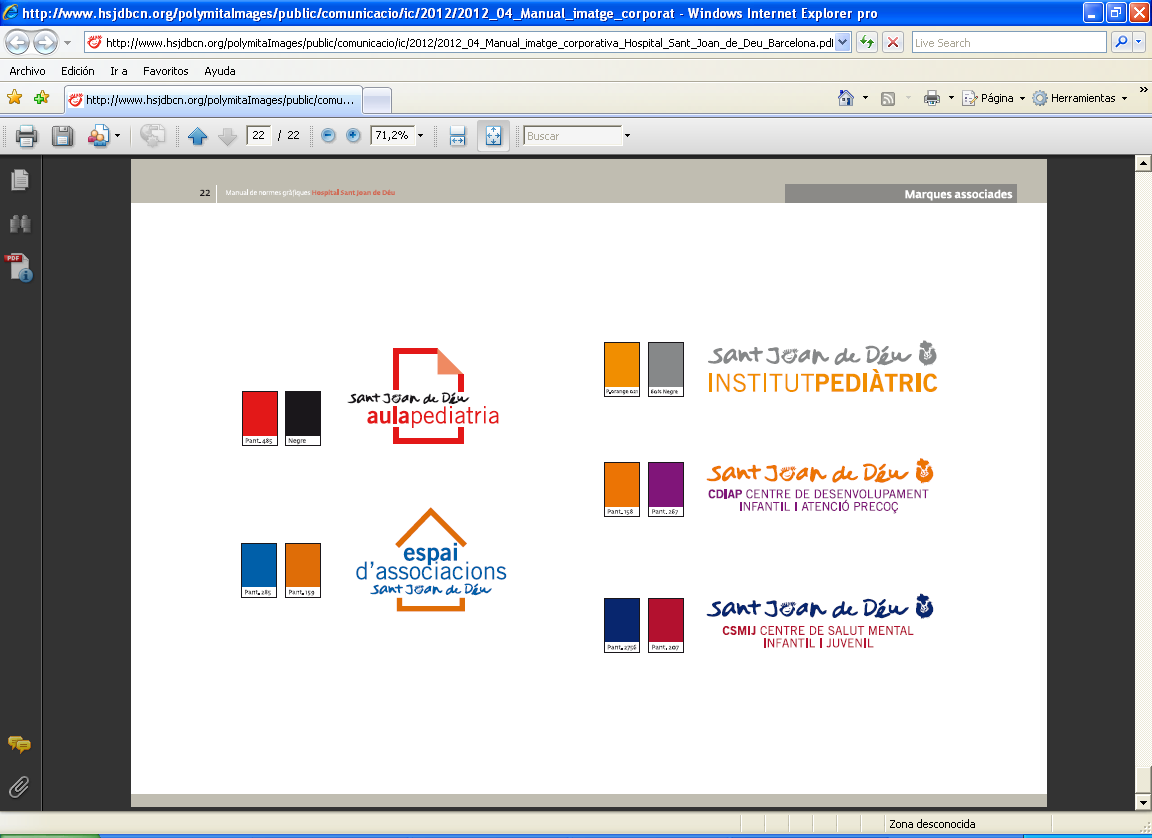 TDAH. Símptomes secundaris
Baixa autoestima.
 Molt esforç i poca recompensa. “ets molt desobedient”, “no t’esforces”, “ets un vago”, “cal canviar d’actitud”...
Rebuig per part dels companys per jugar o fer tasques en grup
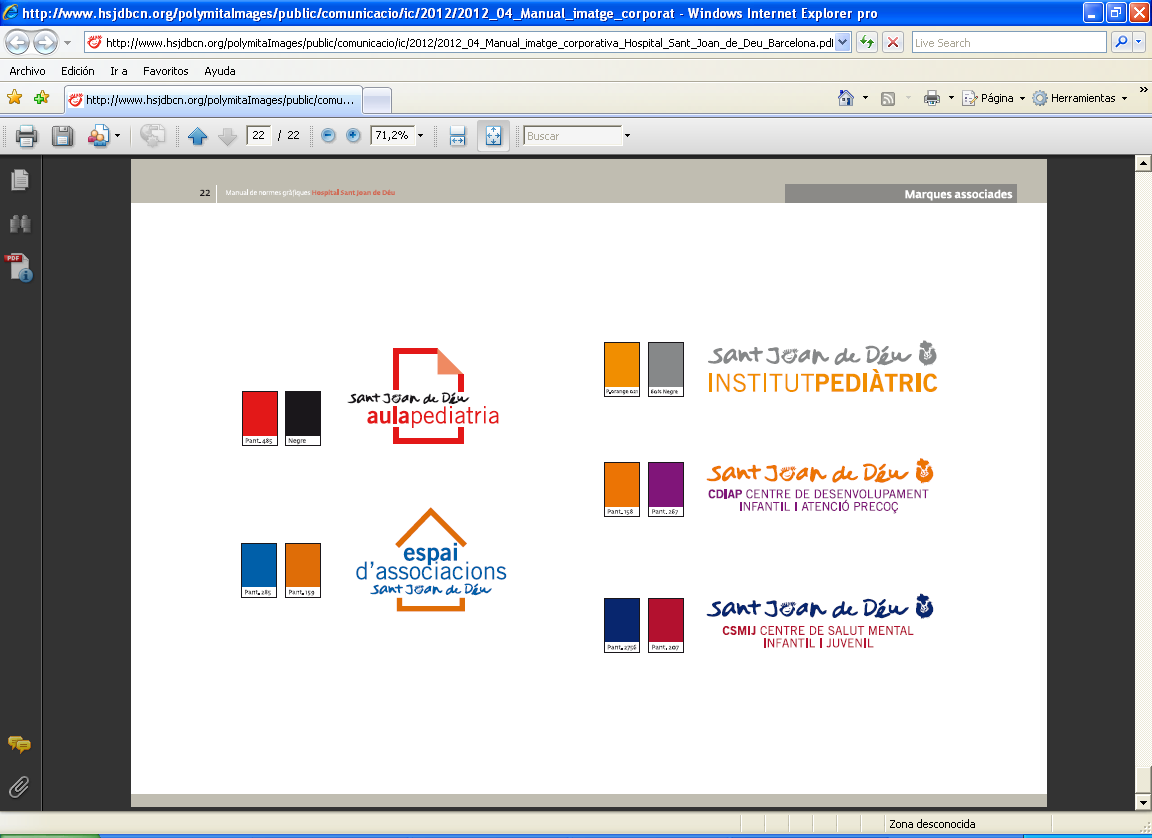 TDAH. Símptomes secundaris
Alteracions del son.
Dificultats per conciliar son i aixecar-se al matí per un  mal funcionament cicle son/vigília. 
Despertars freqüents
Sonambulisme
Somnilòquia (parlar en somnis)
Son intranquil
Sdre cames inquietes
Enuresis nocturna.
[Speaker Notes: NO és problema de vagància, sinó una dificultats degut al mal funiconament dels sitesmes cerebrals d’alerta i de regulació del ritme de son i vigília. No és inusual un control d’esfinter vesical més tard que els nens sense TDAH.]
Causes del TDAH
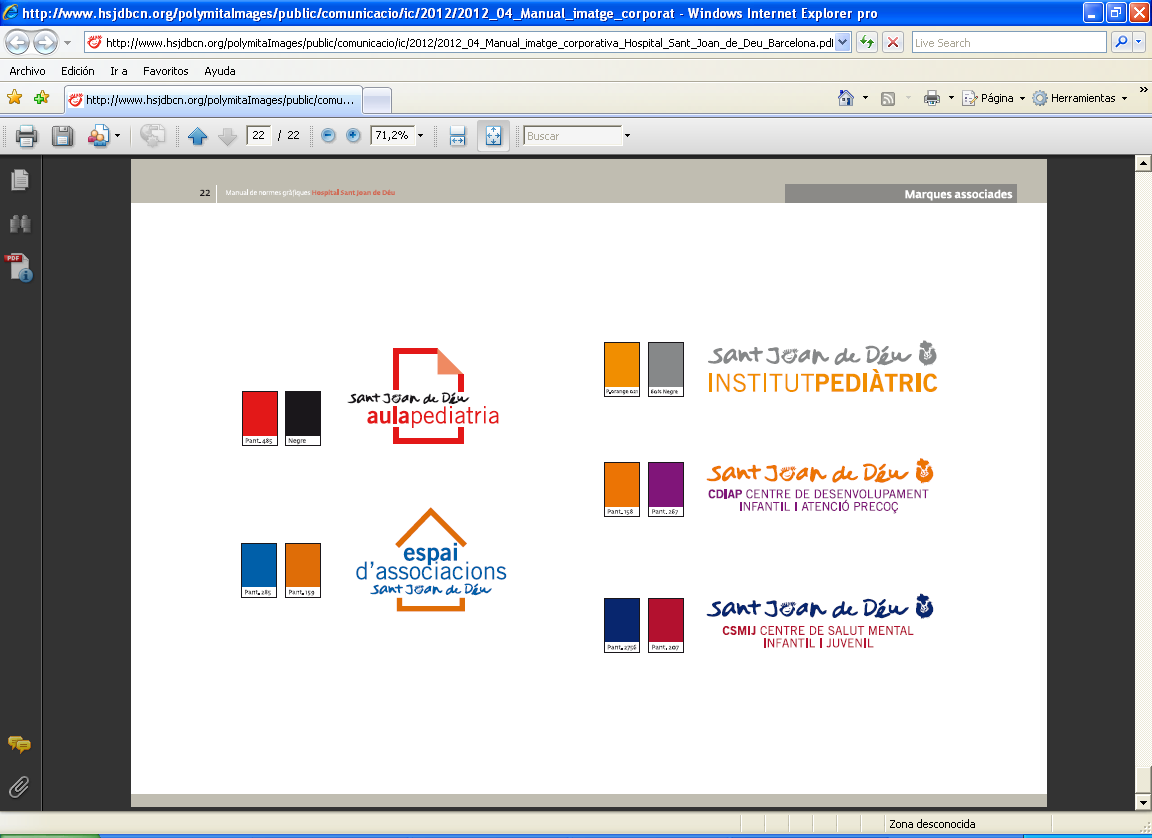 Alteració del lòbul prefrontal.
S’han trobat anomalies en el funcionament d’aquestes estructures a nivell químic i estructural. 
Químic: alteració de NT: dopamina i NA
Estructural: menys volum cerebral total, disminució de volum en el còrtex prefrontal dret, del tamany del caudat, dels hemisferis cerebelosos i del lòbul postero-inferior del vermis cerebelós.
[Speaker Notes: Les anomalies volumètriques en el cervelli el cerebel persisteixen amb l’edat, mentre que sembla que les del nucli caudat desapareixen.]
Causes TDAH
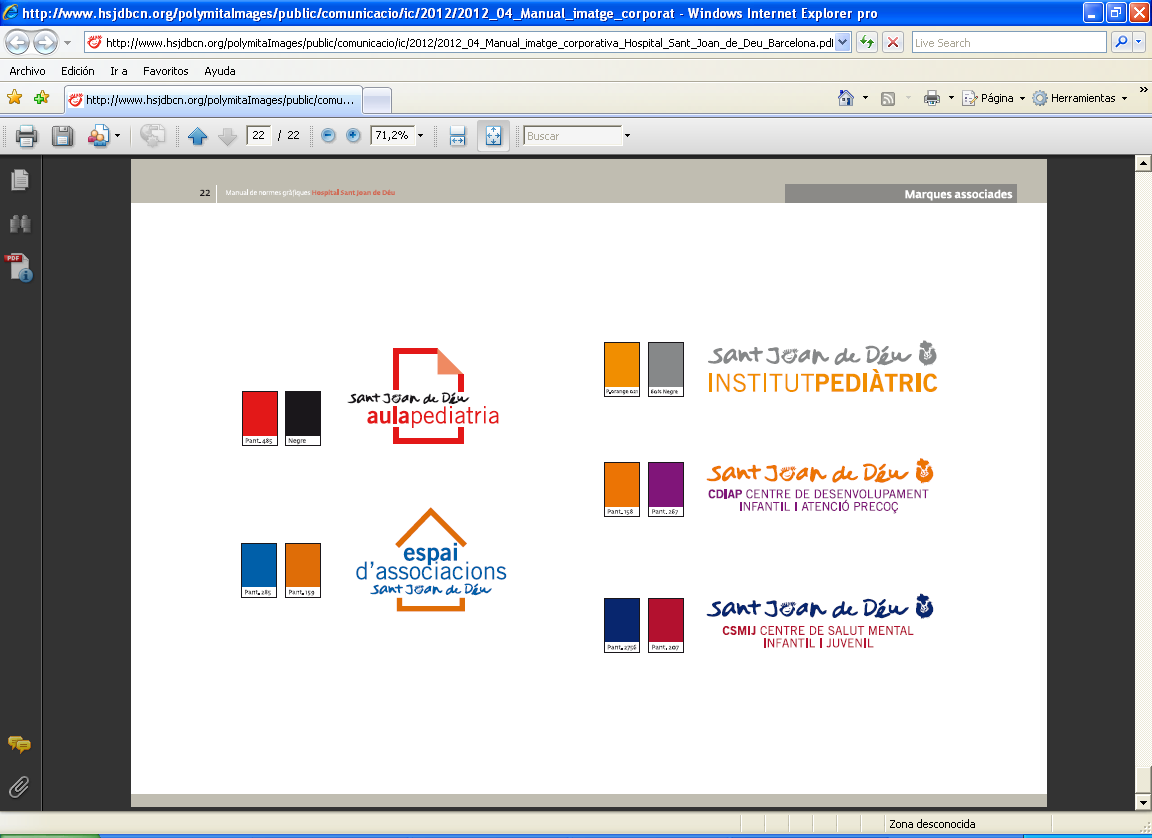 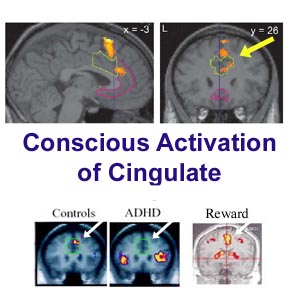 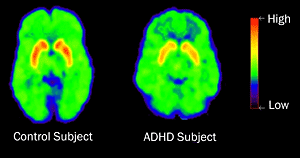 TDAH. Causes
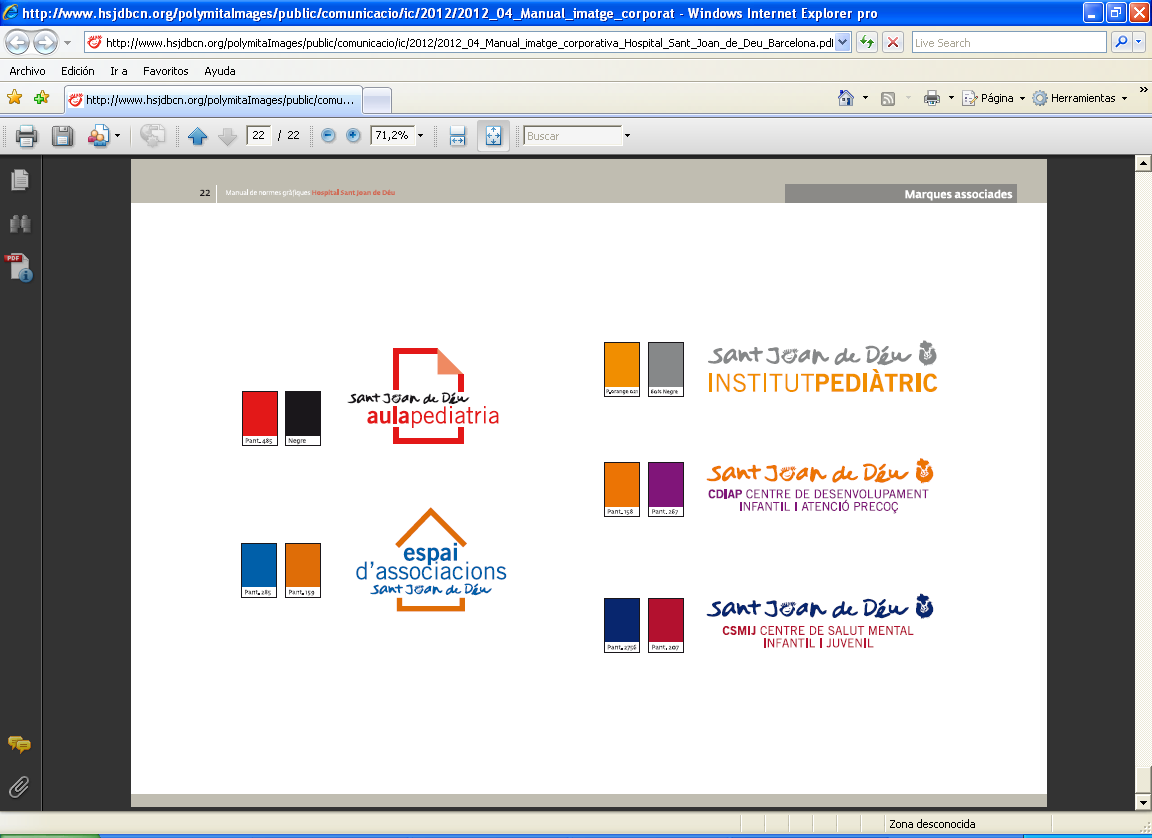 Factors genètics. Present 80% dels casos

Factors adquirits. Representen 1-10% del total dels nens. Consum de tabac i alcohol durant l’embaràs. Prematuritat i baix pes al naixement. Qualsevol agressió al cervell durant els primers anys de vida (TCE)

FALSOS MITES: 
Components de la dieta
Masses hores davant la televisió o videojocs
Pautes educatives inadequades
[Speaker Notes: Factors genètics: nombrosos estudis familiars, en bessons i en nens adoptats, ho avalen]
TDAH. Evolució.
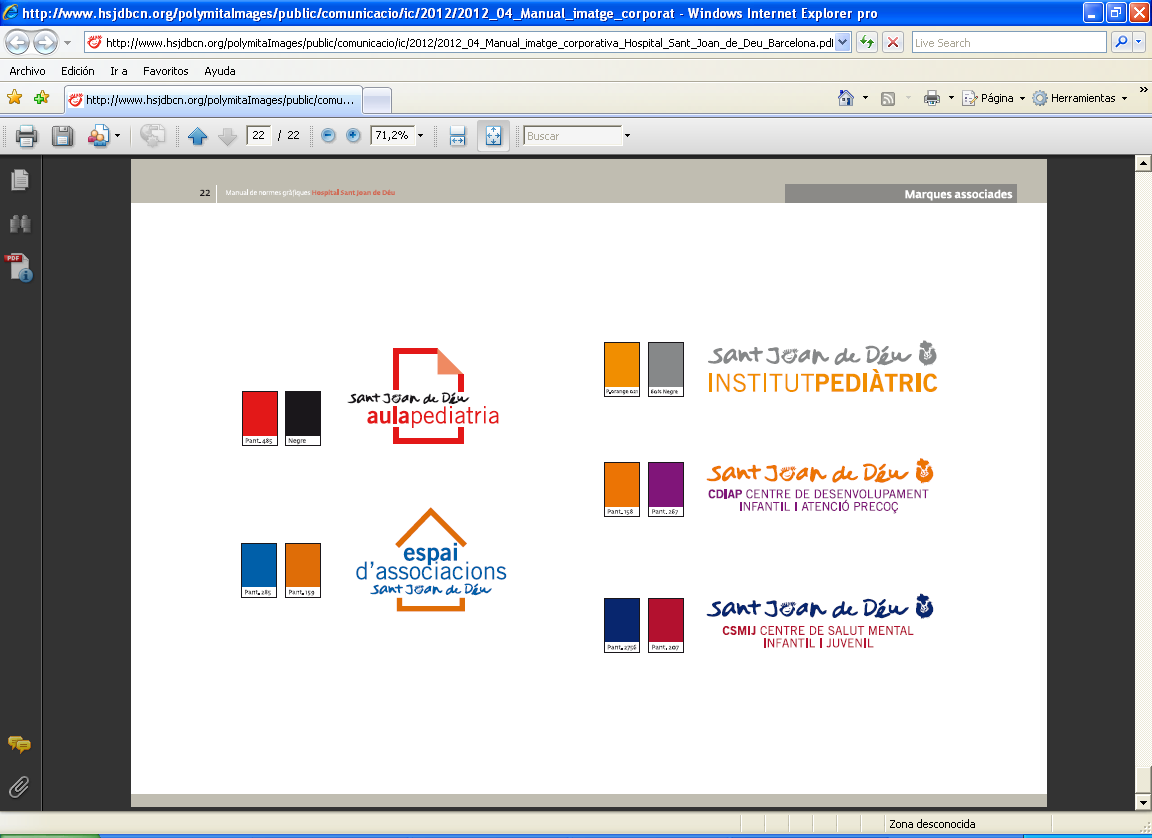 En el TDAH no tractat, es considera que només un 10-20% tenen remissió funcional
Un 75% dels nens TDAH seran adolescents amb TDAH i d’aquests 50% seran adults amb TDAH. 
Prevalença TDAH en l’adult és 3-4%.
Aproximadament un 20% dels nens TDAH seran adults amb símptomes greus.
[Speaker Notes: Remissió funcional: absència de manifestacions del trastorn amb repercussió en la vida de l’individu]
TDAH. Comorbilitat
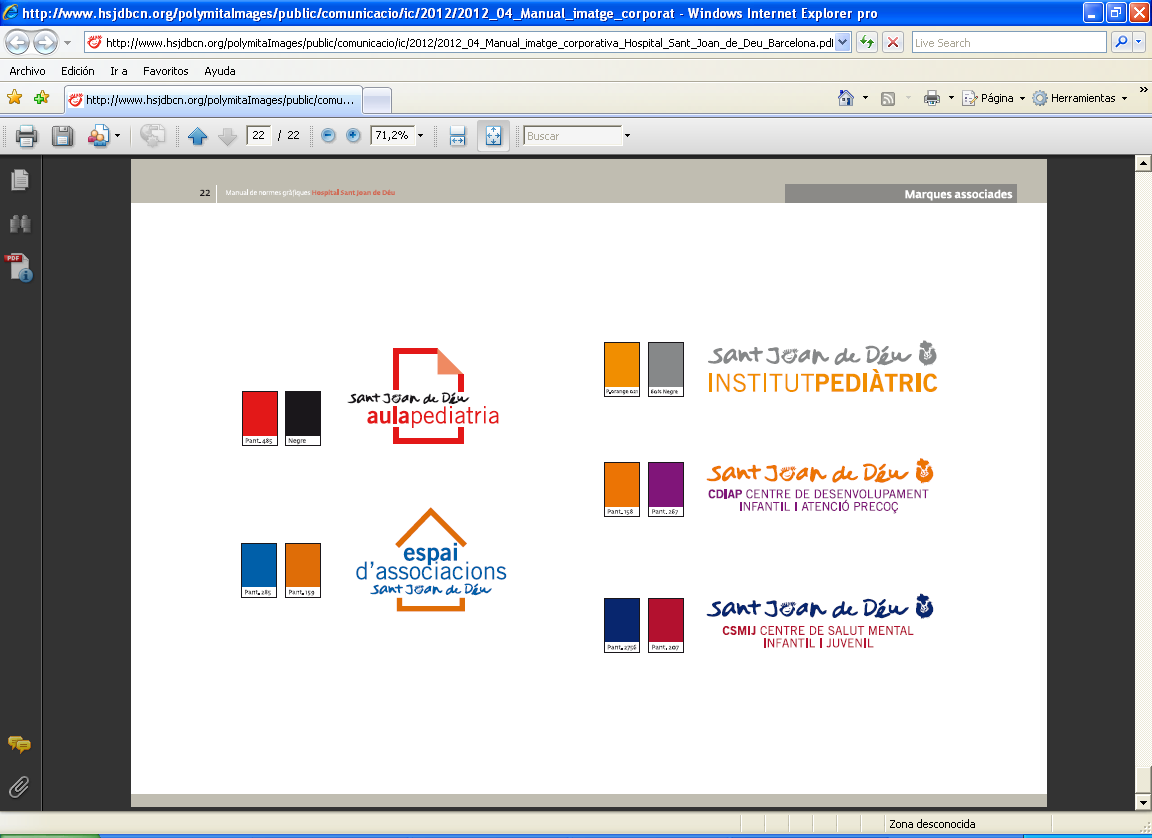 Entre un 30-70% de persones amb TDAH tindrà algun altre trastorn:
 psiquiàtrics: trastorn de conducta, trastorn negativista-desafiant, depressió, ansietat.
 d’aprenentatge: dislèxia, TDL, TANV o discalcúlia
Altres: tics.
TDAH. Diagnóstic.
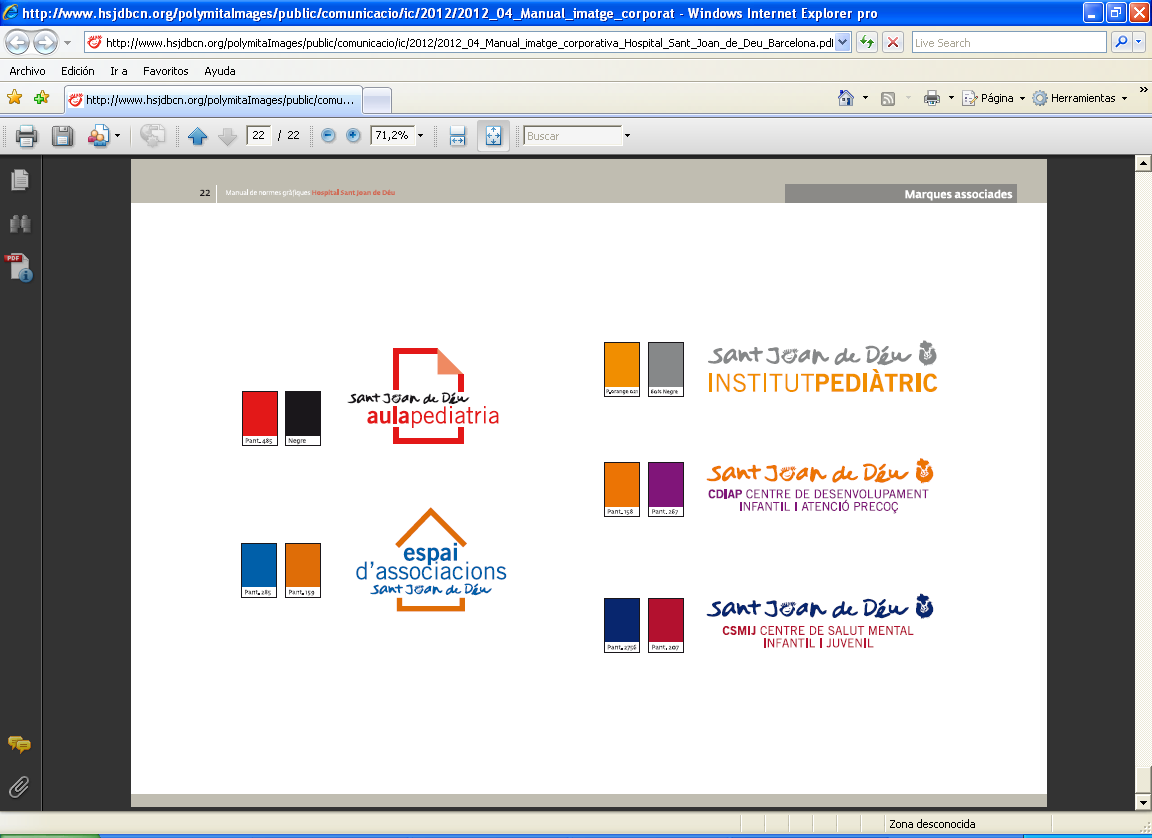 És clínic. 
Criteris DSM V.
Història clínica
Estudi neuropsicològic. CI, descartar trastorns associats, conèixer el perfil detallat de funcionament cognitiu, habilitats acadèmiques (baixa comprensió lectora, nivell baix ortografia, expressió escrita, càlcul mental i resolució de problemes). 

ESTUDIS NORMALS NO HO EXCLOUEN.
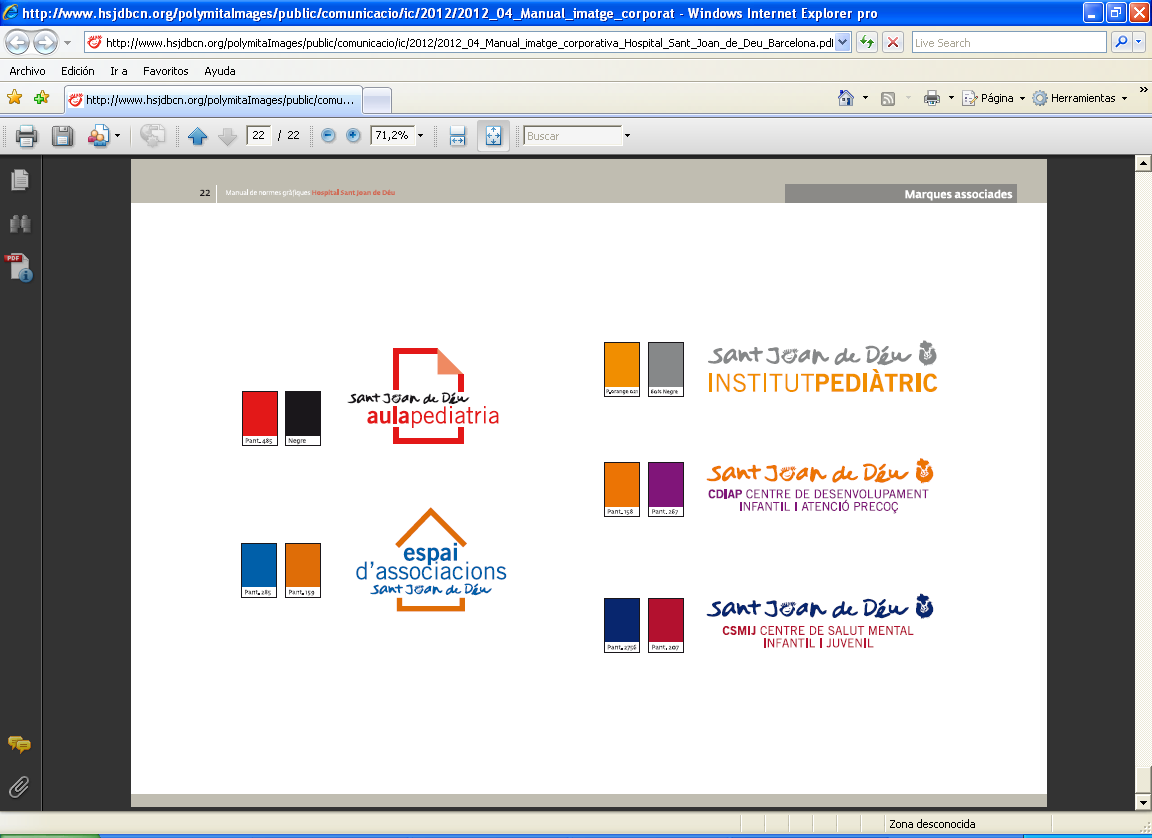 DSM V
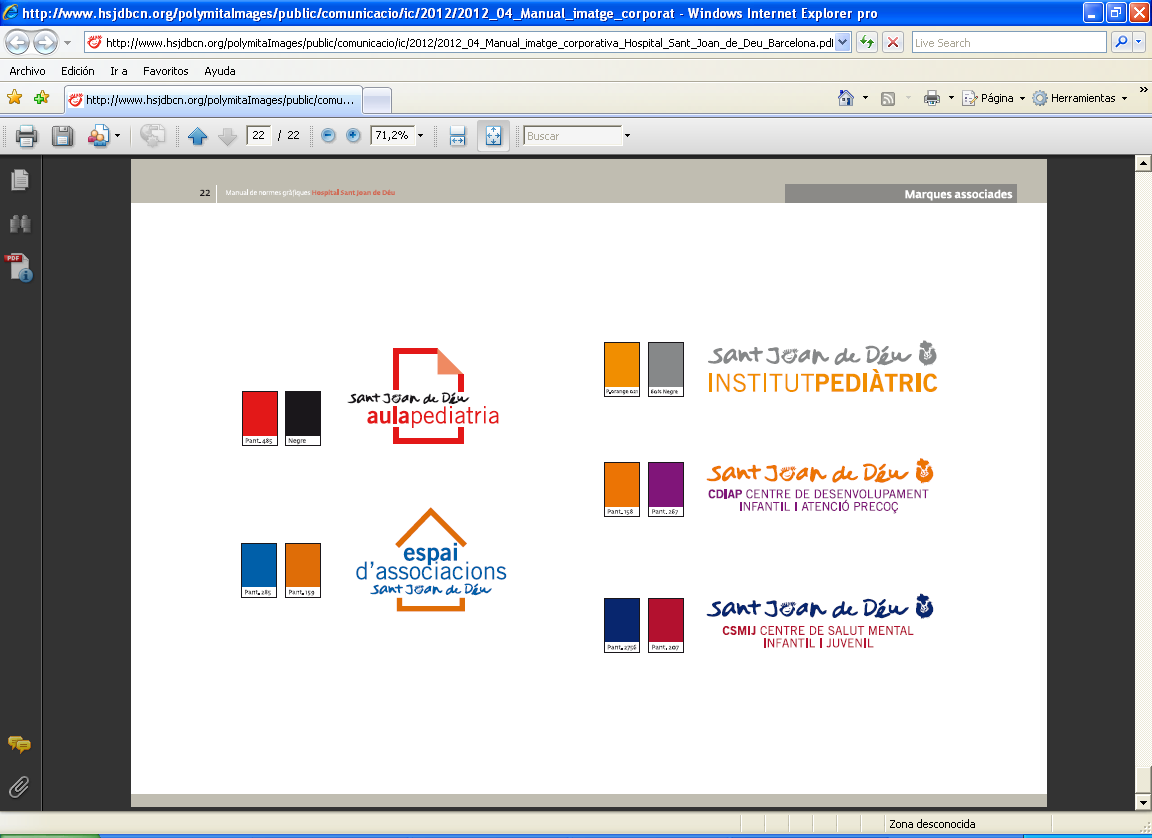 TDAH nous criteris (DSM V)
Hiperactivitat: 
Criteri 4:  “A menudo es indadecuadamente ruidoso o tiene dificultades para jugar o dedicarse tranquilamente a actividades de ocio”
Criteri 5: “A menudo está en marcha o suele actuar como si tuviera un motor, exhibe un patrón de actividad motora excesiva que no es modificable por los requerimientos del entorno social”
Criteris TDAH. DSM V
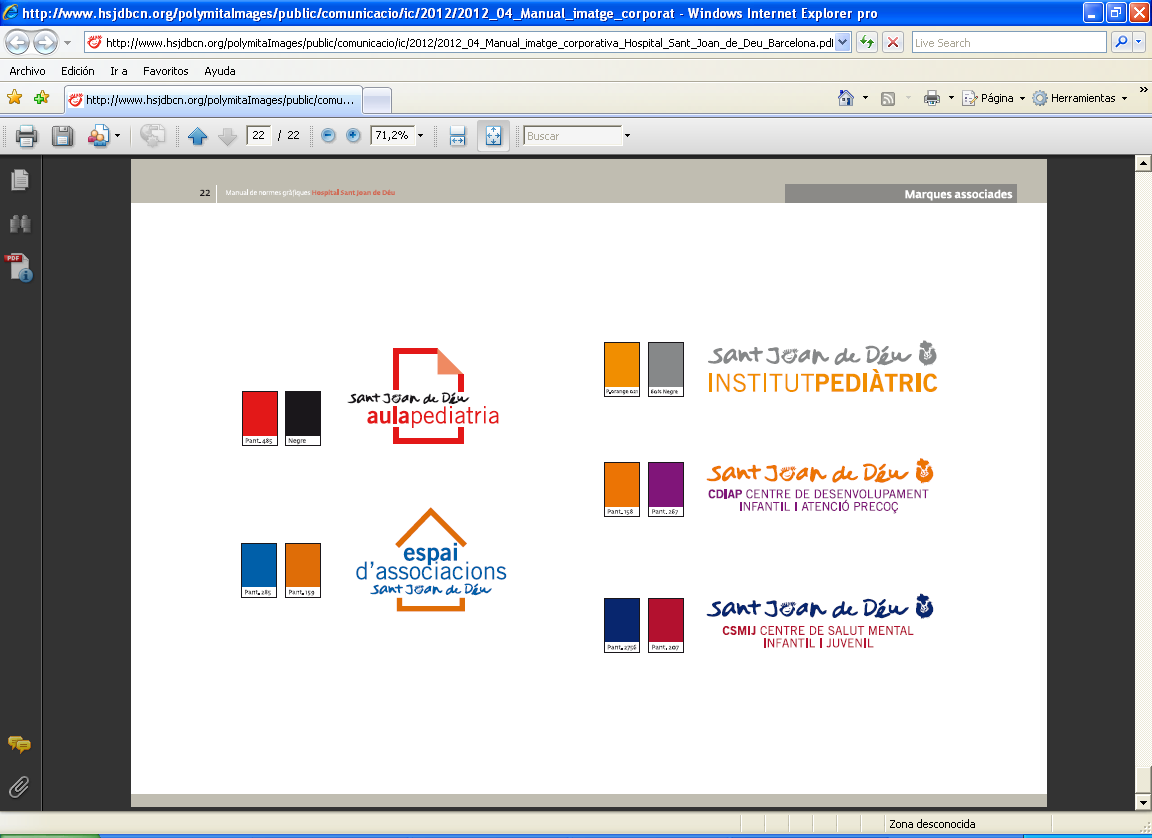 Impulsivitat:
4rt criteri: “con frecuencia habla en exceso sin contenerse ante las consideraciones sociales”
Canvis en el DSM V: 
Forma part del tr del neurodesenvolupament
Patró de conducta present en 2 o més ambients (escola, casa, feina, amics o altres activitats)
Problemes de rendiment social, educacional o del lloc de treball
≥ 2 informants
    l’edat d’inici dels símptomes fins als 12 anys.
> 17 anys només necessiten 5 símptomes de DA o H-I
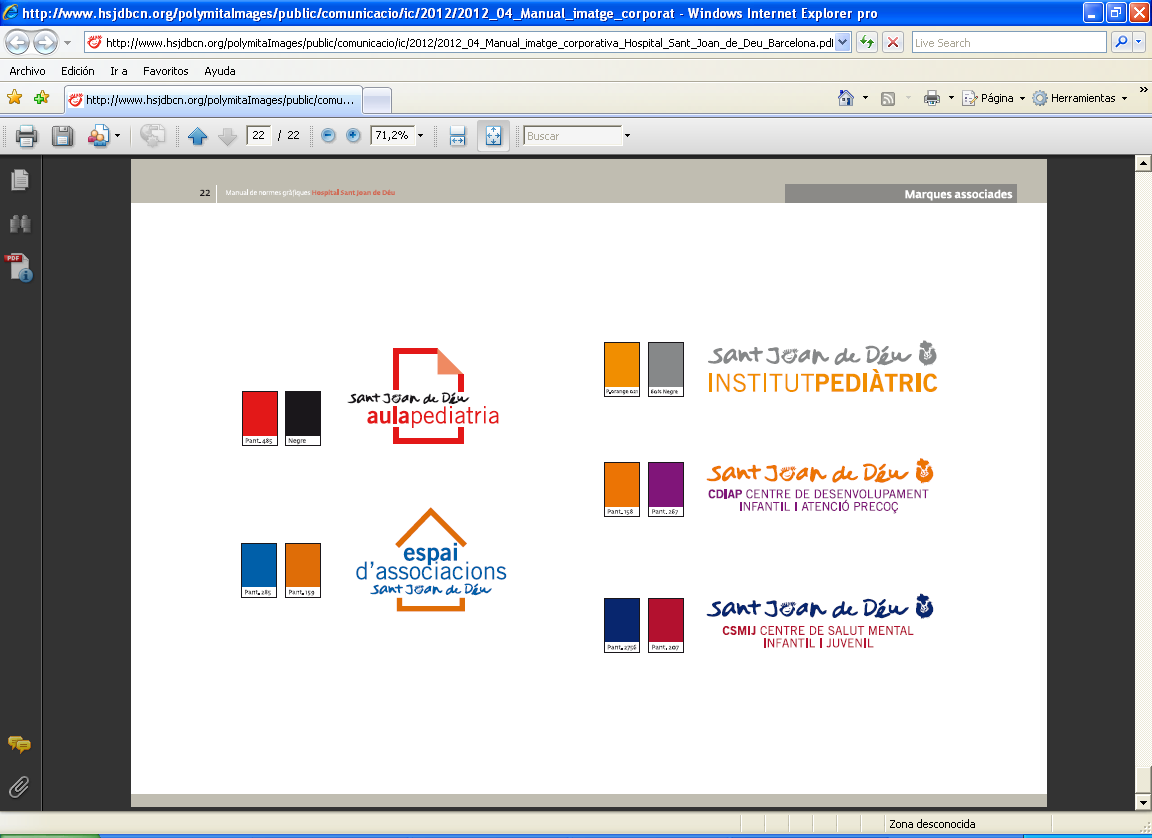 Com podem ajudar-los?
Objectius del tractament: 
Reduir els símptomes de TDAH
Reduir el risc de futures complicacions
Oferir informació i pautes d’actuació a l’entorn de l’infant
Afavorir un bon rendiment acadèmic
On intervenir:
En l’infant
A l’escola
En la família
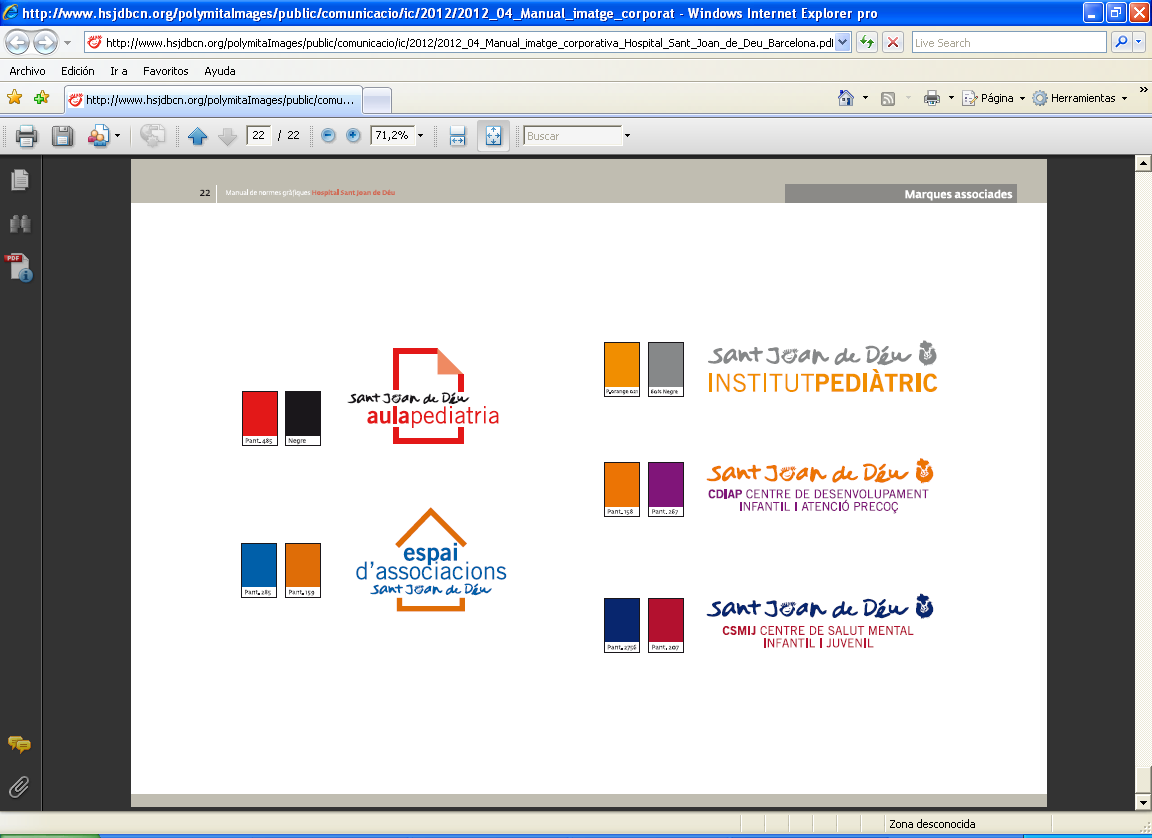 Enfocament terapèutic
Multimodal
Farmacològic
Psicoeducatiu 

Deixar de veure’ls com mal educats i acceptar que tenen veritables dificultats!!
[Speaker Notes: Quan els pares i els professors comprenen que l’infant no és un mal educat, sinó que té veritables dificultats per comportar-se com la resta de companys, és molt més fàcil ajudar-lo de manera eficaç
L’escola és el lloc on l’infant passa més hores i on requereix més autocontrol i capacitat atencional, fet pel qual és important informar-los i intervenir a l’aula.]
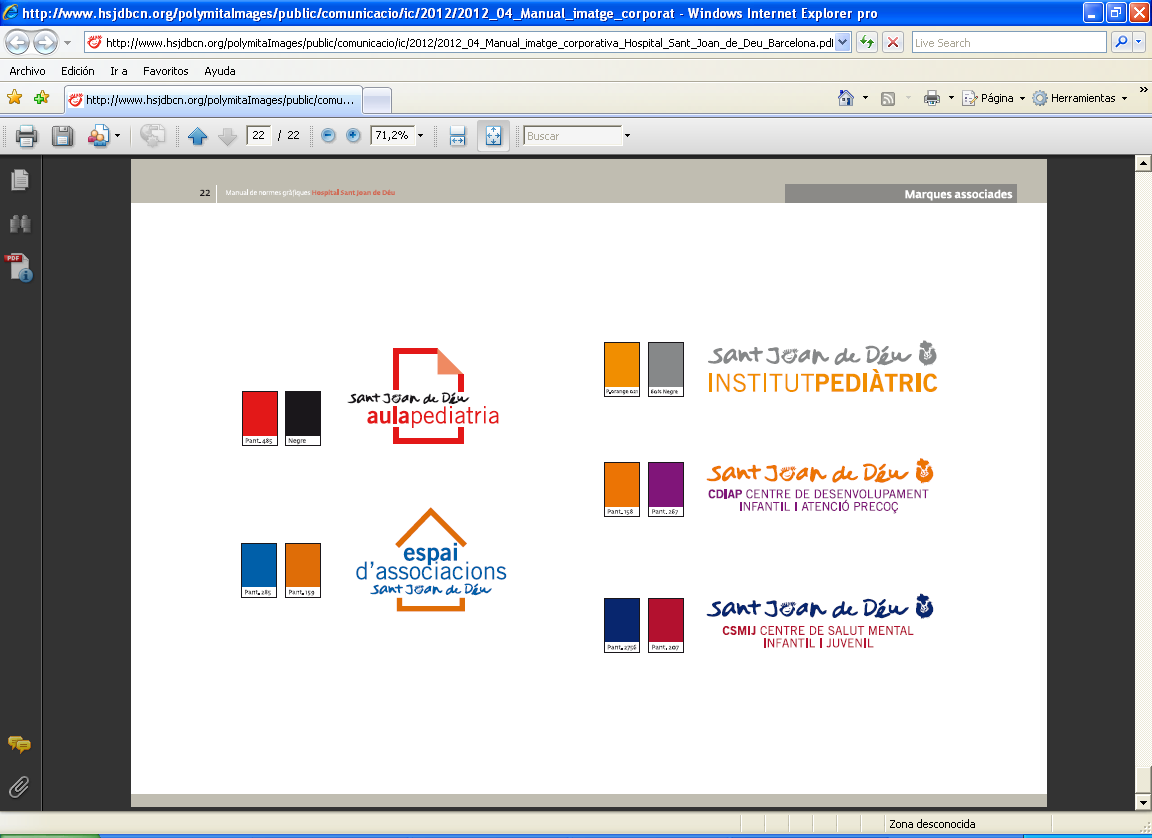 Aspectes pràctics. A casa.
Crear rutines
Reforçar les conductes desitjables
Evitar la confrontació
Verbalitzar una norma mirant l’infant als ulls
Fer una pausa
Explicar amb claredat les conseqüències de no complir la norma
Deixar-lo escollir
Mai no posar-lo en un carreró sense sortida
[Speaker Notes: -Crear rutines: cal unes normes familiars clares i explícites. Un entorn i una dinàmica de treball ordenats. 
-Evitar la confrontació: l’enfrontament, el to elevat i la desqualificació generen malestar, oposició, ressentiment i deteriorament de les relacions personals. És recomanable utilitzar un to de veu natural, controlat i pausat.]
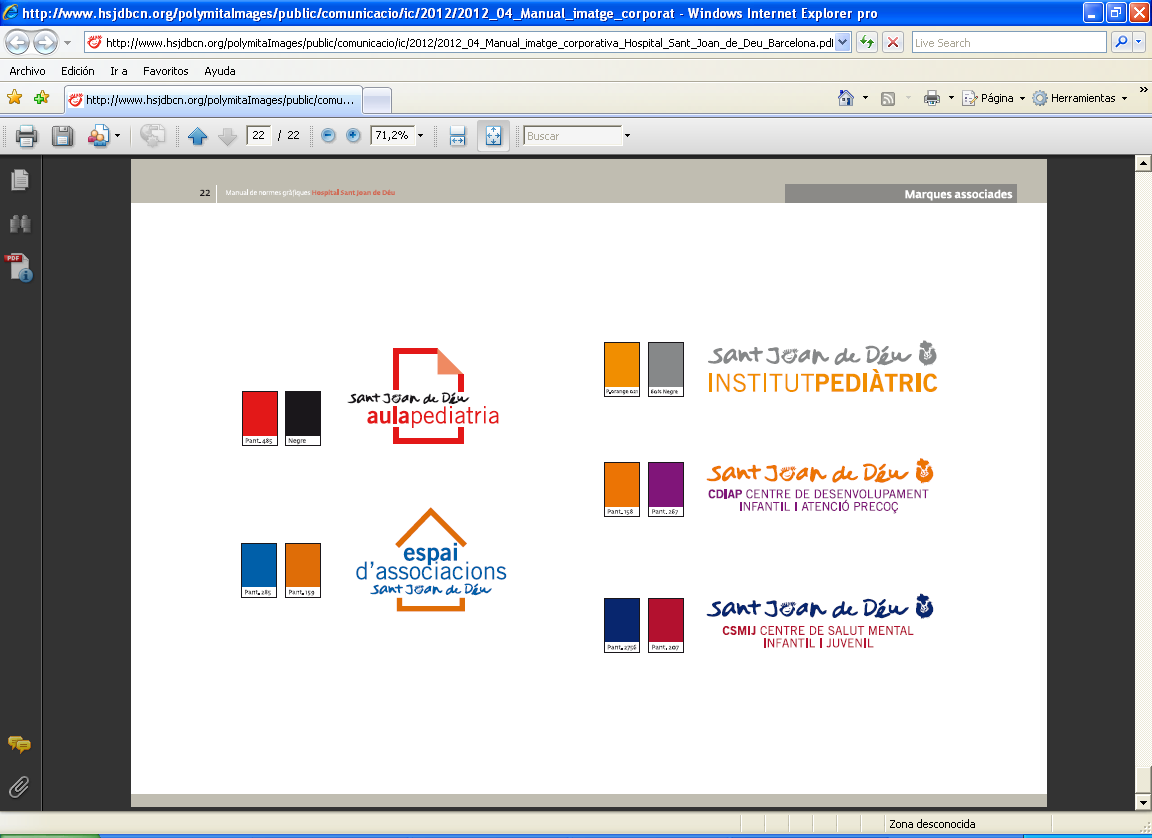 Aspectes pràctics. A casa.
Utilitzar recompenses i càstigs immediats.
Verbalitzar sovint els aspectes positius de l’infant. 
Posar per escrit en un lloc visible què esperem d’ell
Rellotge visible
Contacte ocular directe
Sistema de fitxes, adhesius, punts…
[Speaker Notes: -Càstigs i premis a llarg termini, no són efectius. Han de ser penalitzacions concretes i senzilles. L’infant ha de conèixer prèviament la conseqüència de no obeir. Evitem, en la mesura que sigui possible, els regals materials. El reconeixement verbal o els petits beneficis són el més adequat.
-un infant no millorarà mai només amb crítiques
-Per escrit: activitats setmanals, horaris, obligacions…
-Rellotge: manca de noció de temps i inflexibilitat. NO podrà parar bruscament de fer una activitat que li agrada per obeir-nos.
-No abusar del sistema de punts perquè perden efectivitat.]
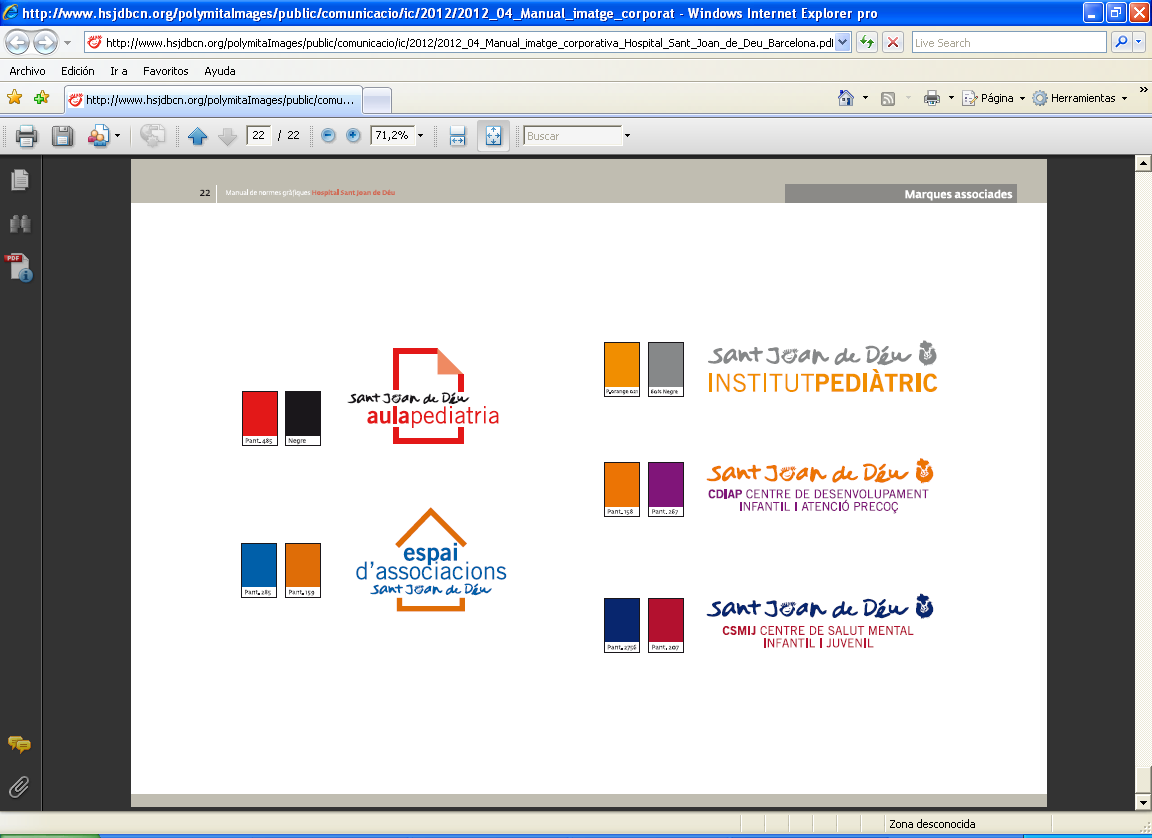 Situacions límits. A casa.
TIME OUT
Li retirem la nostra atenció
Haurà d’anar a un lloc avorrit durant un espai de temps breu, fins que s’hagi calmat
No insistir en el conflicte ni fer-li sermons. 


No hem reforçat la seva actitut
Li hem ofert temps de reflexió
Hem evitat un enfrontament
[Speaker Notes: Quan desobeeix una norma que coneix, quan fa una rebequeria, s’ofusca i exigeix que es compleixin les seves demandes, no hem de cridar ni perdre el control, en cas contrari estarem reforçant aquesta conducta. Cal utilitzar l’anomenat temps fora (Time out)
Un cop s’ha controlat la situació, no insistir.]
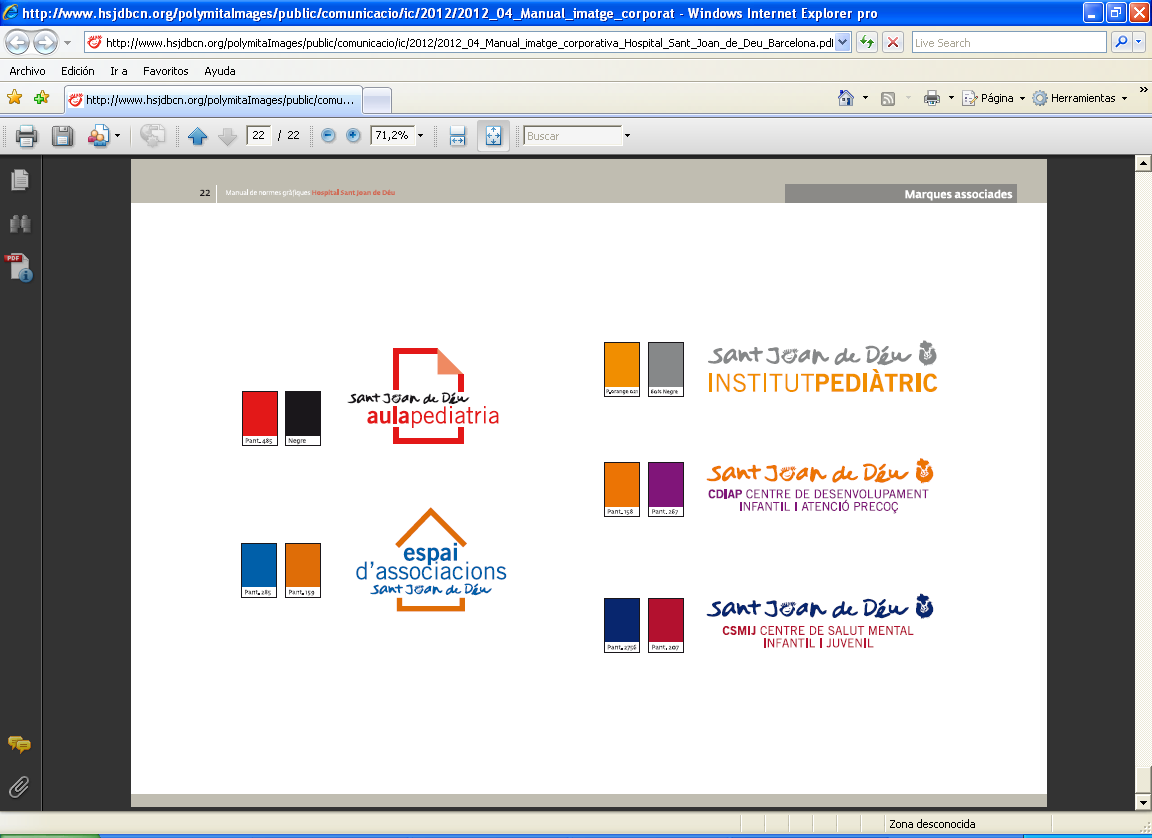 Aspectes pràctics. A l’escola
Adquirir hàbits de treball que la resta adquireixen de manera natural.
Mantenir el mateix ritme de treball.
Estar quiet a la cadira. 
Estar atent a les explicacions del mestre.
Comprendre i extreure les idees principals d’una lectura.
Adquirir la sistemàtica per resoldre els problemes de matemàtiques o per redactar un text (tasca molt complexa per ells)
[Speaker Notes: Recordem les principals dificultats de l’infant amb TDAH

-Hàbits treball: apuntar a l’agenda, agafar els llibres per estudiar o fer deures, tenir un horari d’estudi a casa, planificar la realització d’un treball o estudi a llarg termini
-Ritme de treball: oscil·lacions de rendiment molt marcades durant un dia]
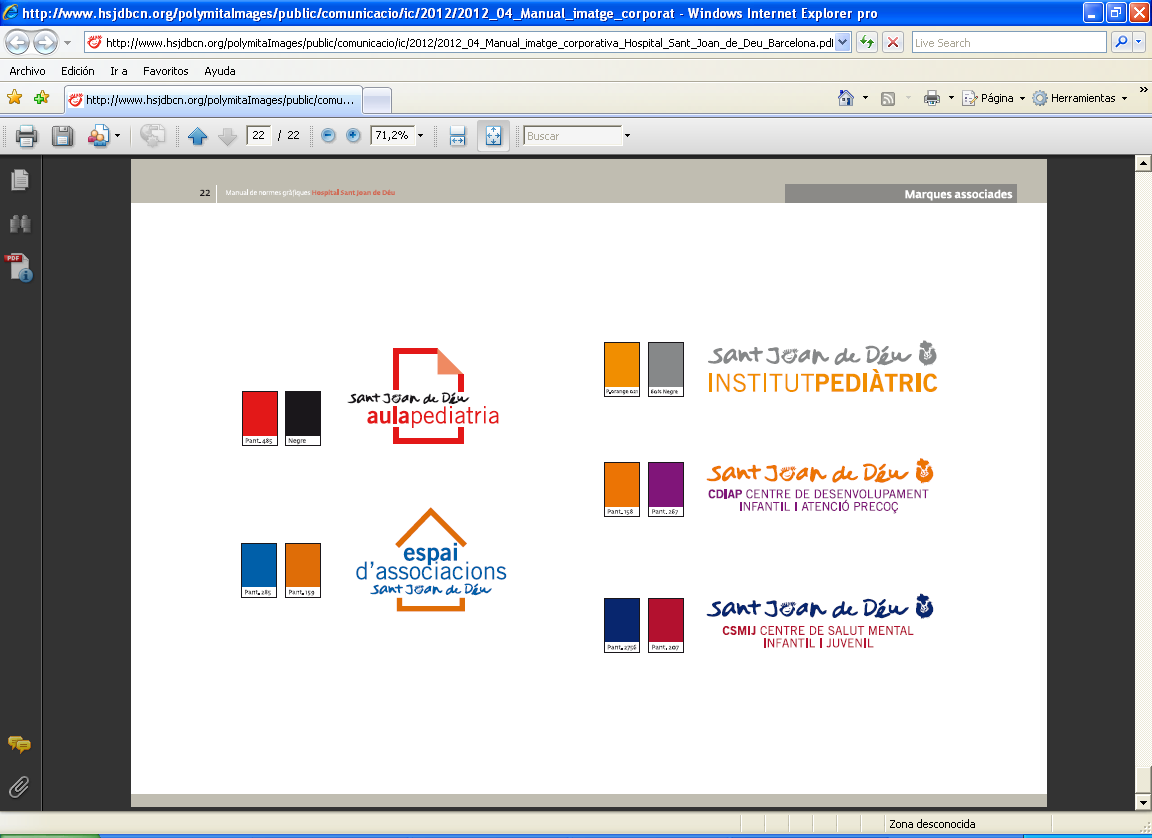 Aspectes pràctics. A l’escola.
A l’infant amb TDAH li costa l’aprenentatge quan: 
El treball és difícil
El treball és llarg
Hi ha poca supervisió directa

Les adequacions seran diferents segons l’edat, tot i que n’hi ha de comunes
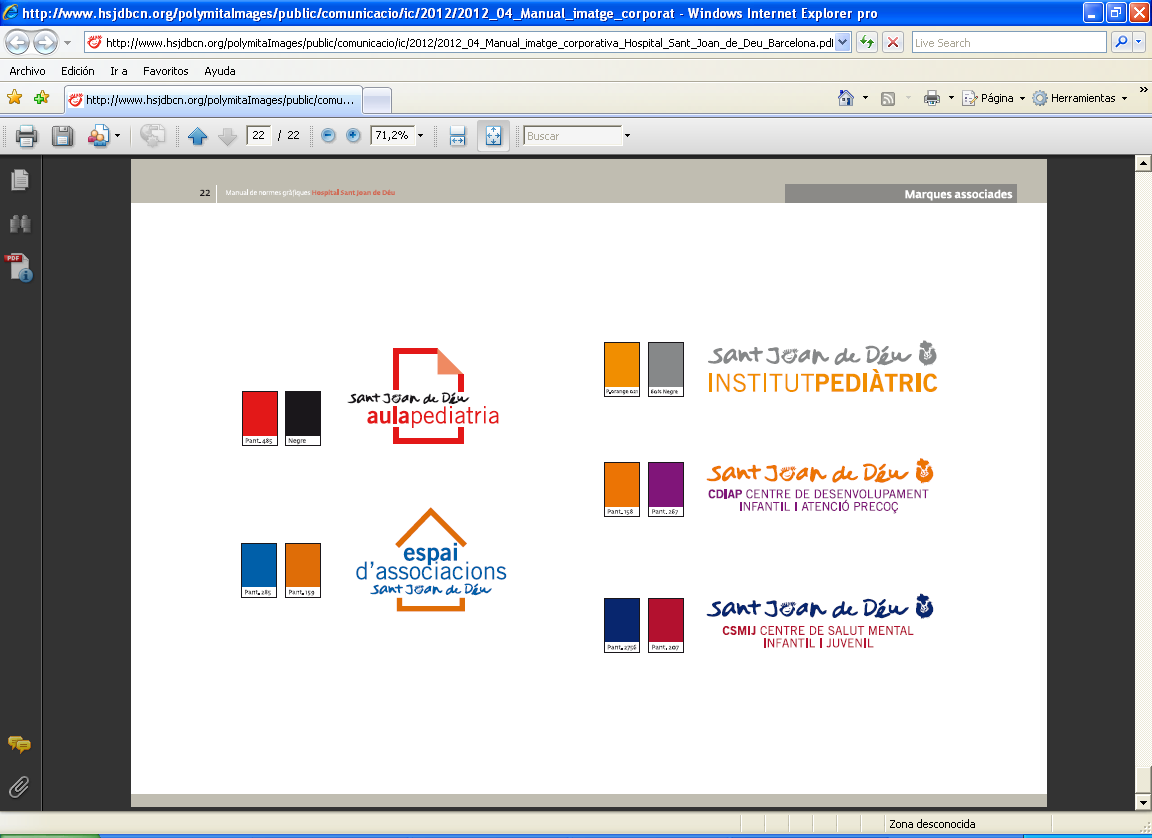 Adequacions comunes
Ubicació a l’aula
Donar ordres de manera breu, clara i concisa
Evitar penalitzar errors comesos per inatenció, impulsivitat o inquietud motriu
Reforç positiu
Valorar els coneixements apresos al llarg d’un període i no en un moment puntual
[Speaker Notes: -Ordres: una per una i fer que ens les repeteixi
-A l’alumne TDAH no se’l pot avaluar amb una sola nota, ja que generalment els costa mantenir la concentració necessària per acabar l’examen satisfactoriment i per no cometre errors fàcils.]
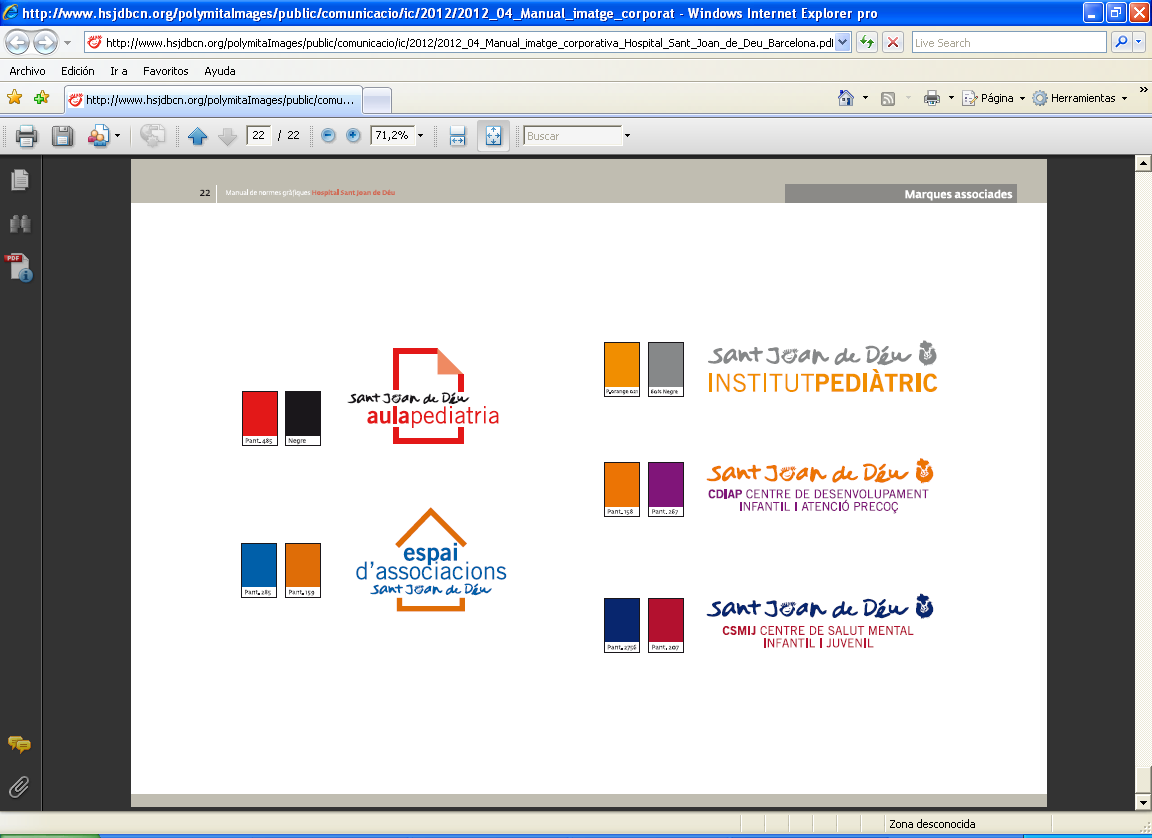 Adequacions ed infantil i primer cicle de primària
Objectiu: controlar la impulsivitat
Definir i treballar les normes i les conseqüències d’incomplir-les (a la vista). 
Afavorir l’autocontrol. Fragmentar les tasques i supervisar-les. Desglossar l’objectiu en passos petits i guiar-los. Ús d’autoinstruccions. Anticipar. Registres coordinats amb la família.
Premiar conductes adequades i ignorar les inadequades.
[Speaker Notes: -Normes: cal que estiguin a la vista. Recordar-les freqüentment. Definir i reestructurar normes personalitzades, com permetre que mostre els seus exercicis al professor. 
-Autocontrol: fragmentar les tasques en objectius més curts i supervisar-ne la consecució amb és frequencia, de manera que el temps en què han d’inhibir la resposta sigui menor. Això implica temps d’atenció més curts, cosa que afavoreix el seu aprenentatge en adaptar-se a la seva capacitat d’atenció.
-Premiar. Implantar un sistema de punts en què és premiat per la consecució d’objectius i amb cost de resposta per l’incompliment
-Ignorar les conductes inadequades, com interrompre, i el cas que siguin molt molestes utilitzar el temps fora.
Reforça les conductes adequades, com anar a poc a poc, acabar cada petit pas i donar-li més importància a la qualitat davant la quantitat.]
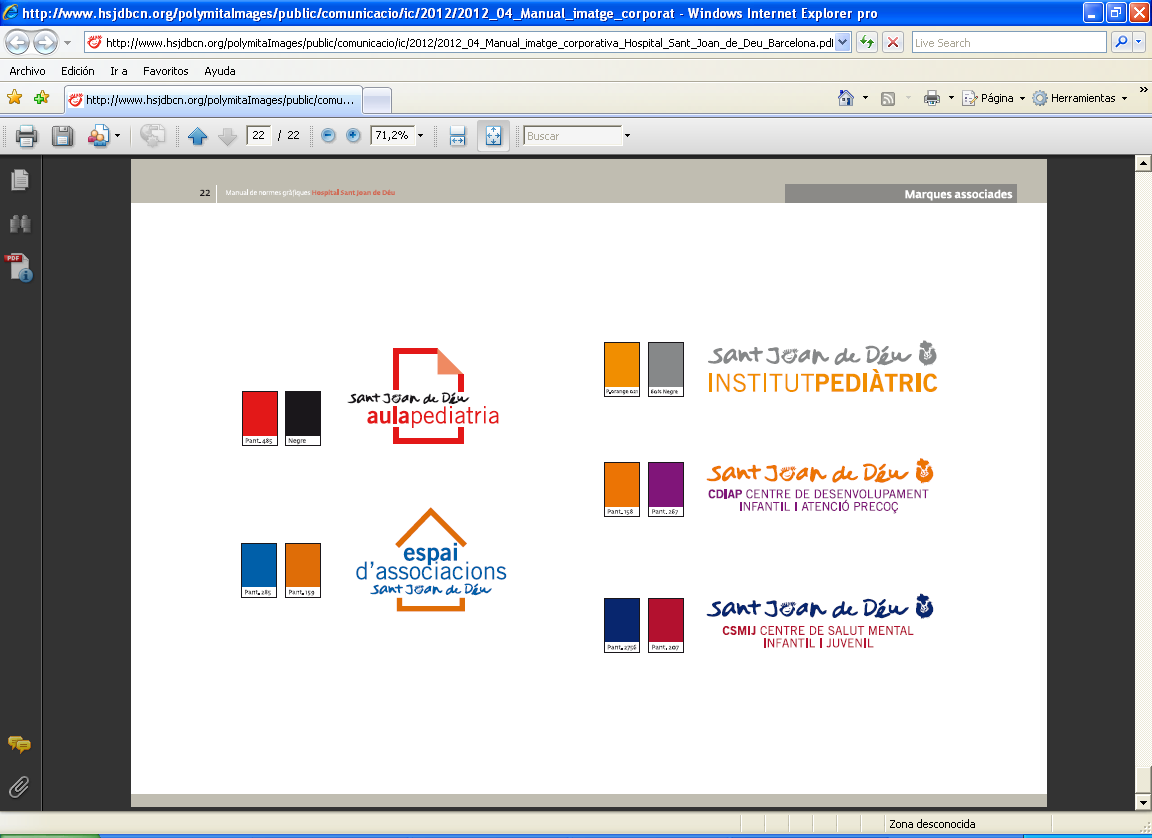 Adequacions ed infantil i primer cicle de primària
Objectiu: que s’aixequi de la cadira en determinats moments i de manera estructurada (hiperactivitat)
Encomanar petites tasques que l’ajudin a alliberar la tensió i l’energia acumulades per haver estat quiet.
Anar a la taula del professor per mostrar les seves tasques
Permetre el soroll i el moviment sempre que no interfereixi en la resta d’alumnes
Extinció de moviments més incontrolats o incosistents.
Reforçar el fet d’estar assegut, en silenci, escoltant…
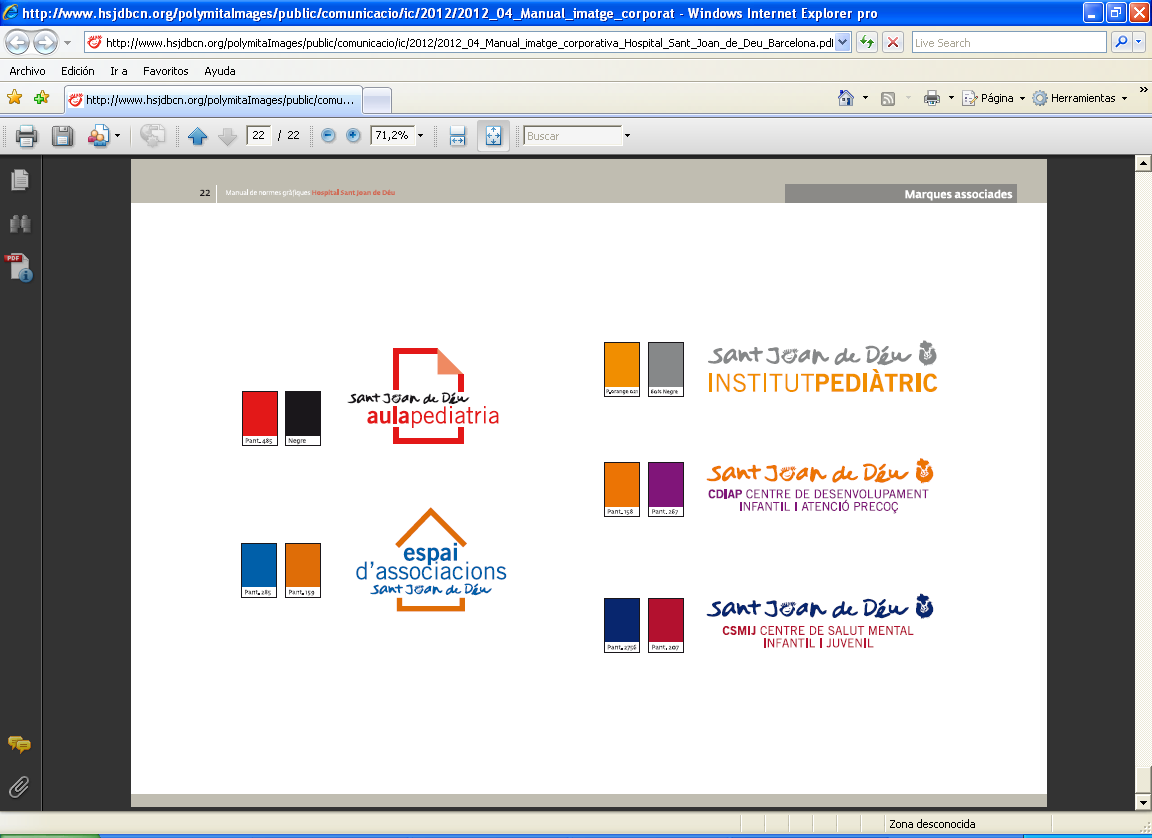 Adequacions ed infantil i primer cicle de primària
Objectiu: automatitzar hàbits i rutines.
Posar la informació de manera explícita
Marcadors de temps
Potenciar l’ús de l’agenda/cartera/encàrrecs per a casa
Avisar amb temps dels canvis que afectin a les rutines
[Speaker Notes: -informació de forma explícita: utilitzar tot el que pugui servir com a pistes, recordatoris, senyals. “no tenen la informació al cap”
-No tenen consciència de temps, no serveix donar-los més temps perquè el perdren igualment. Convertir el temps en alguna cosa real amb rellotges, temporalitzars, cronòmetres, rellotges de sorra…]
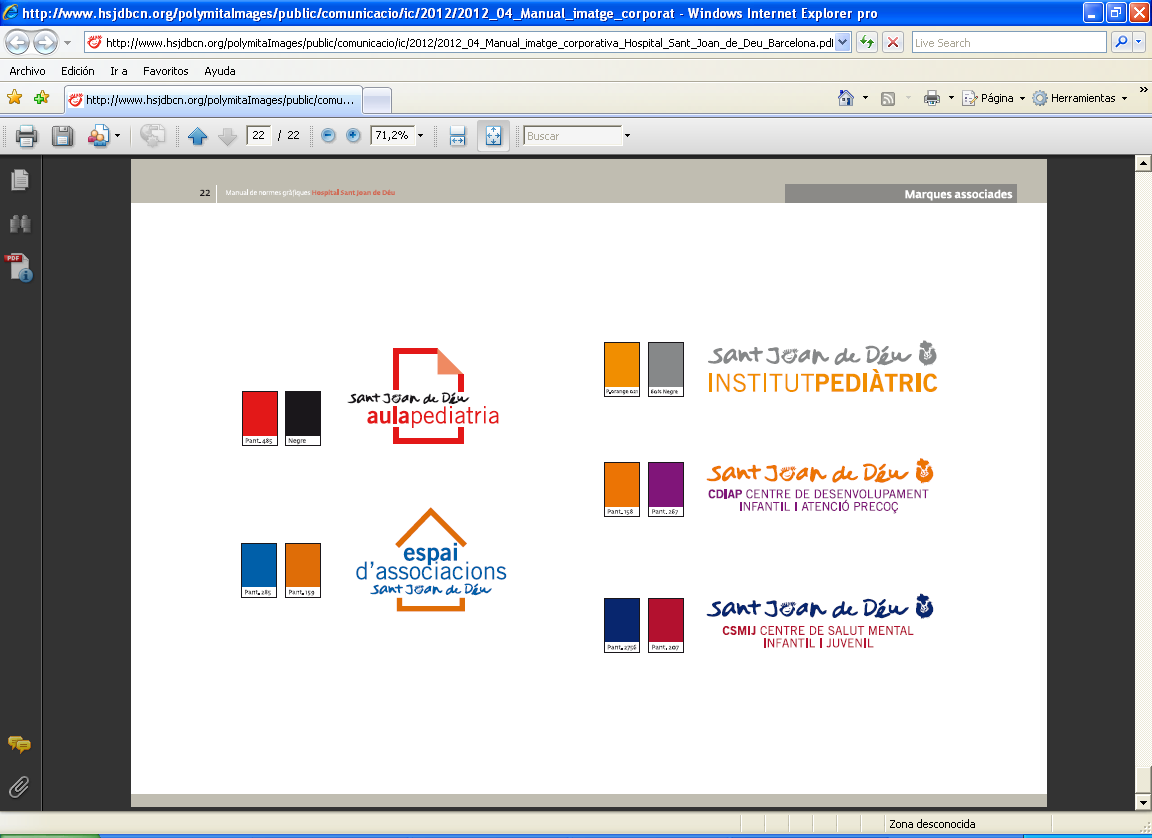 Adequacions a partir cicle mitjà i secundària
Supervisió constant, tutories individuals per planificar la setmana i revisar l’anterior. 
Dividir activitats en petits passos.
Planificar les seves accions: organitzar treball, descansos…
Donar-li més temps amb consignes clares
Evitar penalitzar el cansament o els oblits
[Speaker Notes: -Les tasques curtes permeten que l’infant no es cansi, que no entri en la monotonia o que no es distregui. Fer aprenentatges breus que la seva capacitat atencional pugui assumir.
-Planificar: posteriorment ensenyar-los a planificar le sevs tasques i a utilitzar l’agenda]
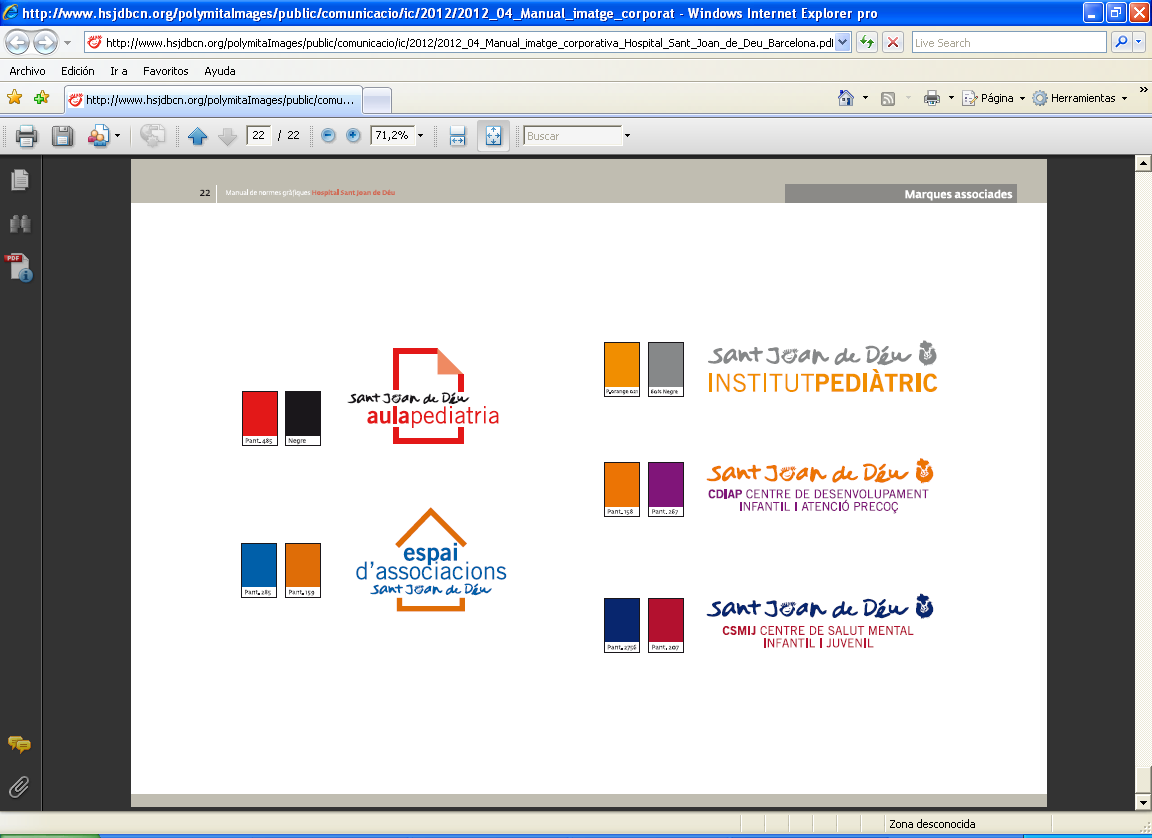 Adequacions a partir cicle mitjà i secundària
Supervisió constant d’un examen. Suggerir que repassi alguns exercicis
Company supervisor 
Exàmens amb estil de redacció i presentació més visual i més senzill
No penalitzar tota l’ortografia.
[Speaker Notes: -Exàmens. Una pregunta per pàgina, separara les subpreguntes que pugui tenir]
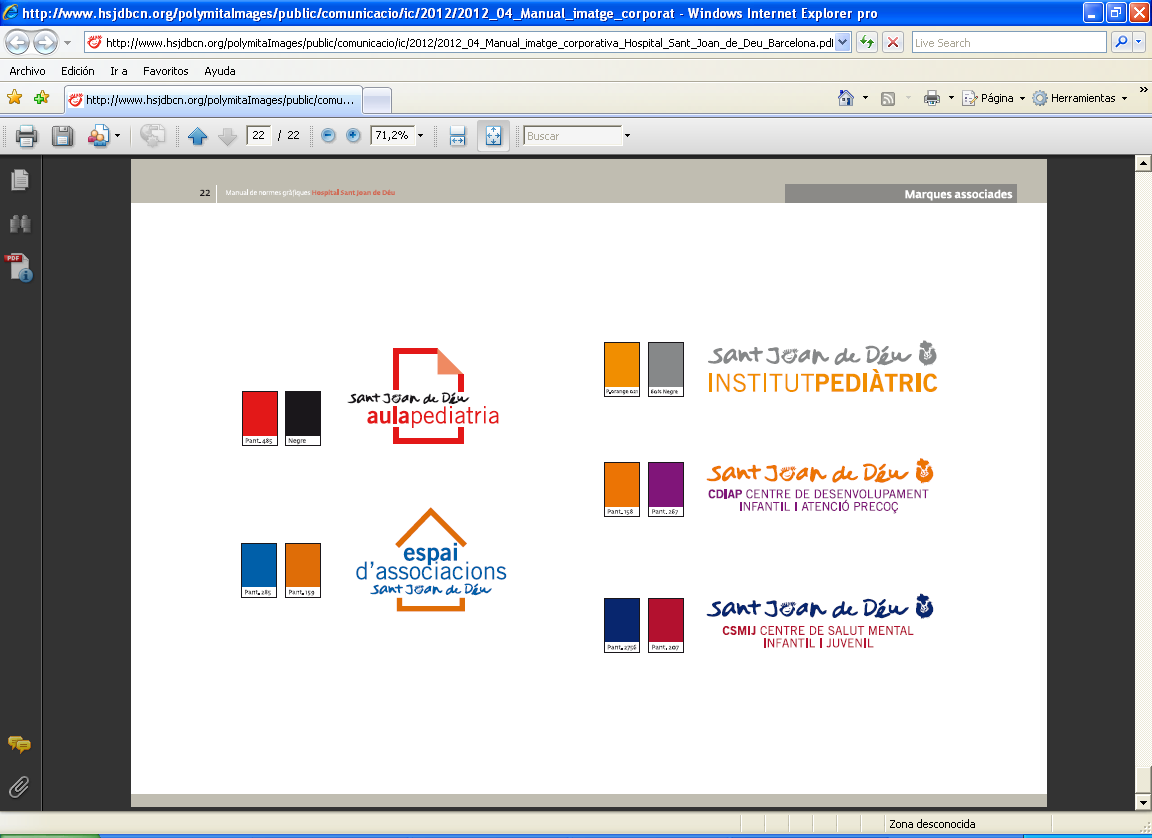 Adequacions a partir cicle mitjà i secundària
Hàbit de segones lectures
Ajudar a indentificar les idees principals i secundàries. 
Intentar resums dels textos amb les seves pròpies paraules
Esquemes o mapes conceptuals
Objectiu de la lectura: obtenir informació i comprendre-la
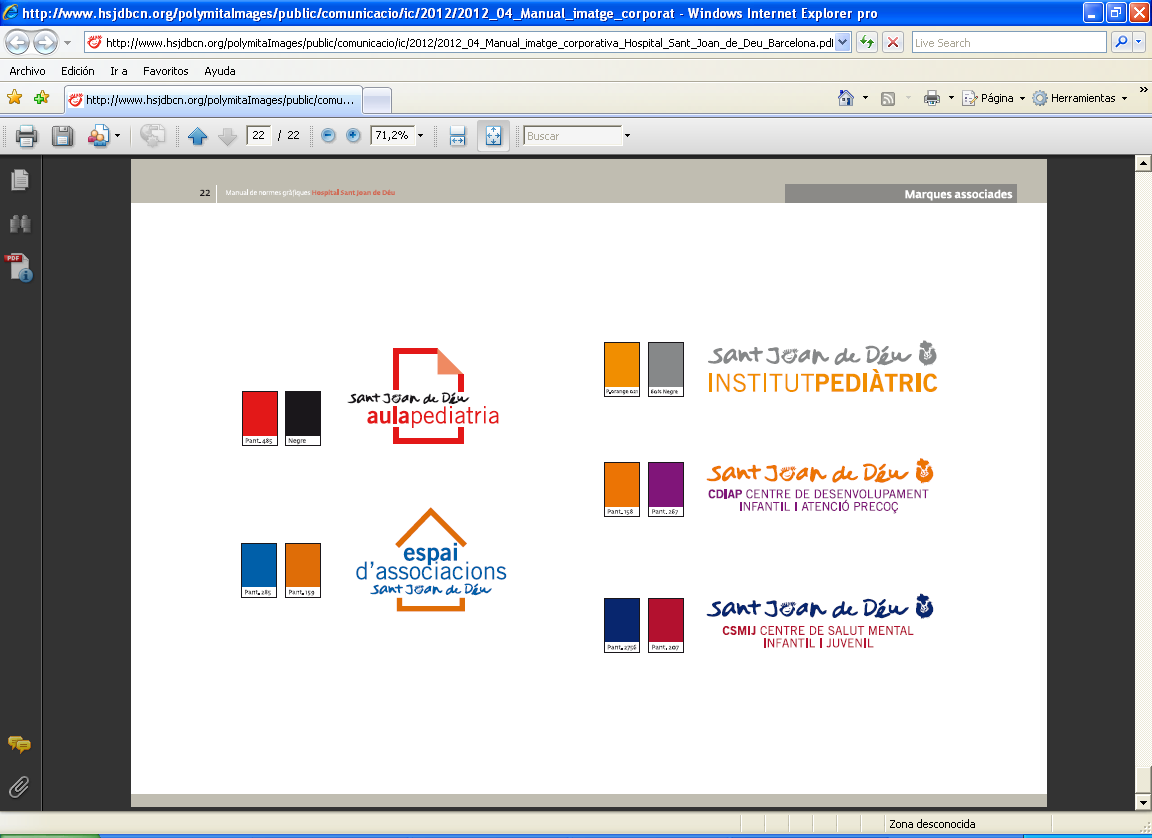 Adequacions a partir cicle mitjà i secundària
Abordar els problemes de mates com si fossin una lectura, organitzar la informació, valorar la possibilitat de recursos visuals
Redactar amb frases curtes
Enunciats senzills i amb una pregunta per frase
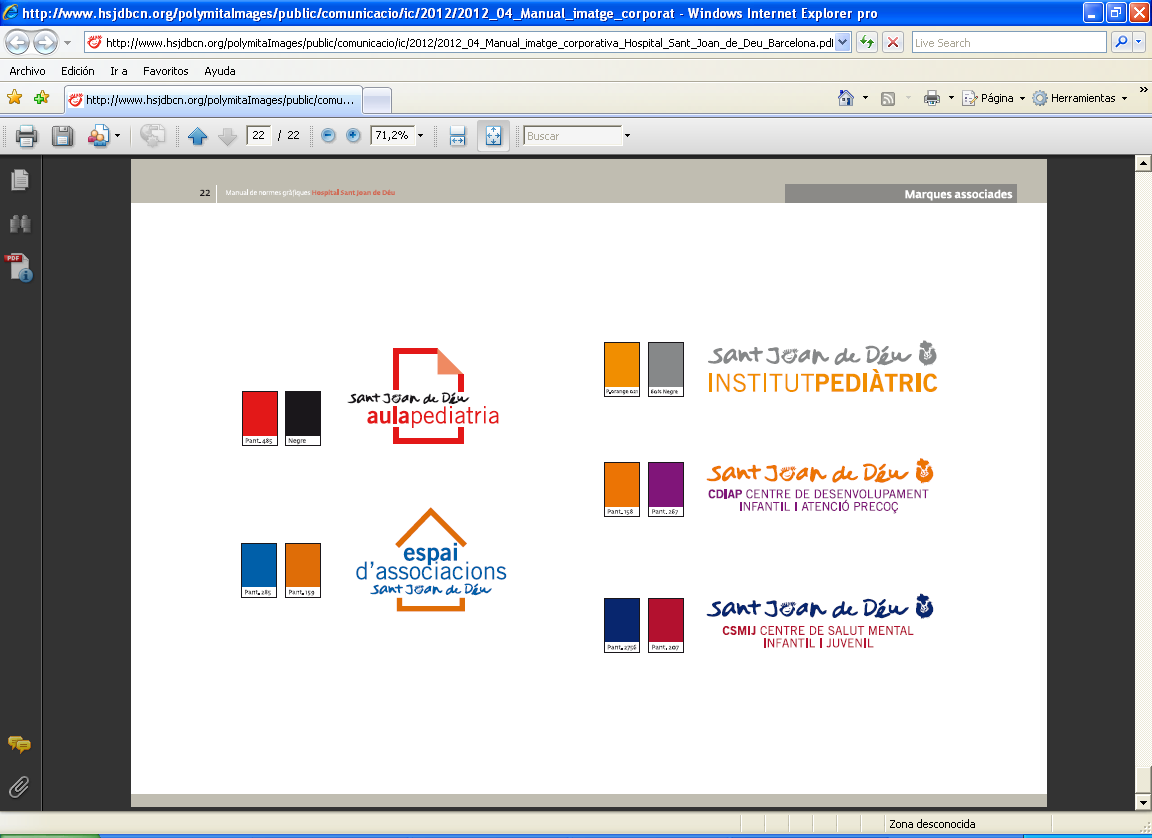 En tots els casos…
Facilitar i valorar molt més l’esforç i la dedicació que el resultat final
Coordinació amb la família
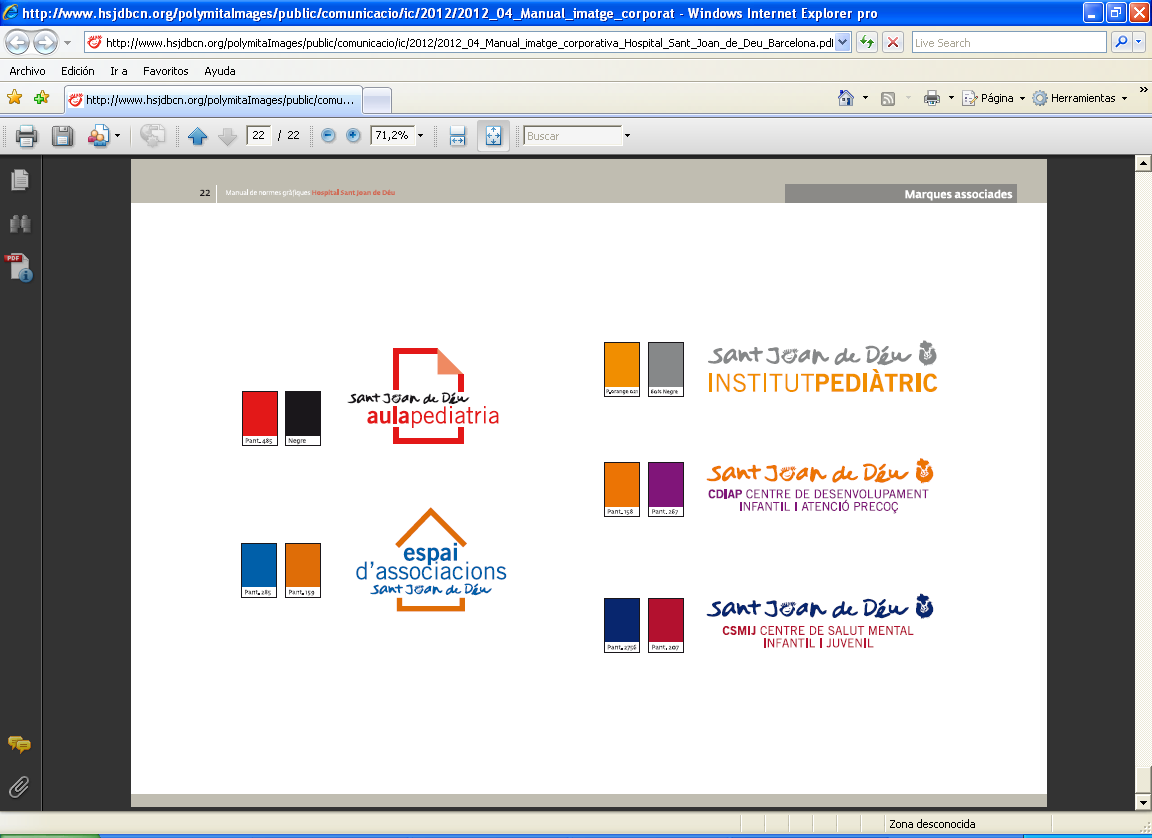 TDAH. TRACTAMENT FARMACOLÒGIC
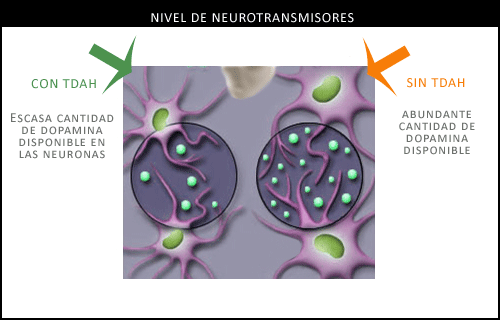 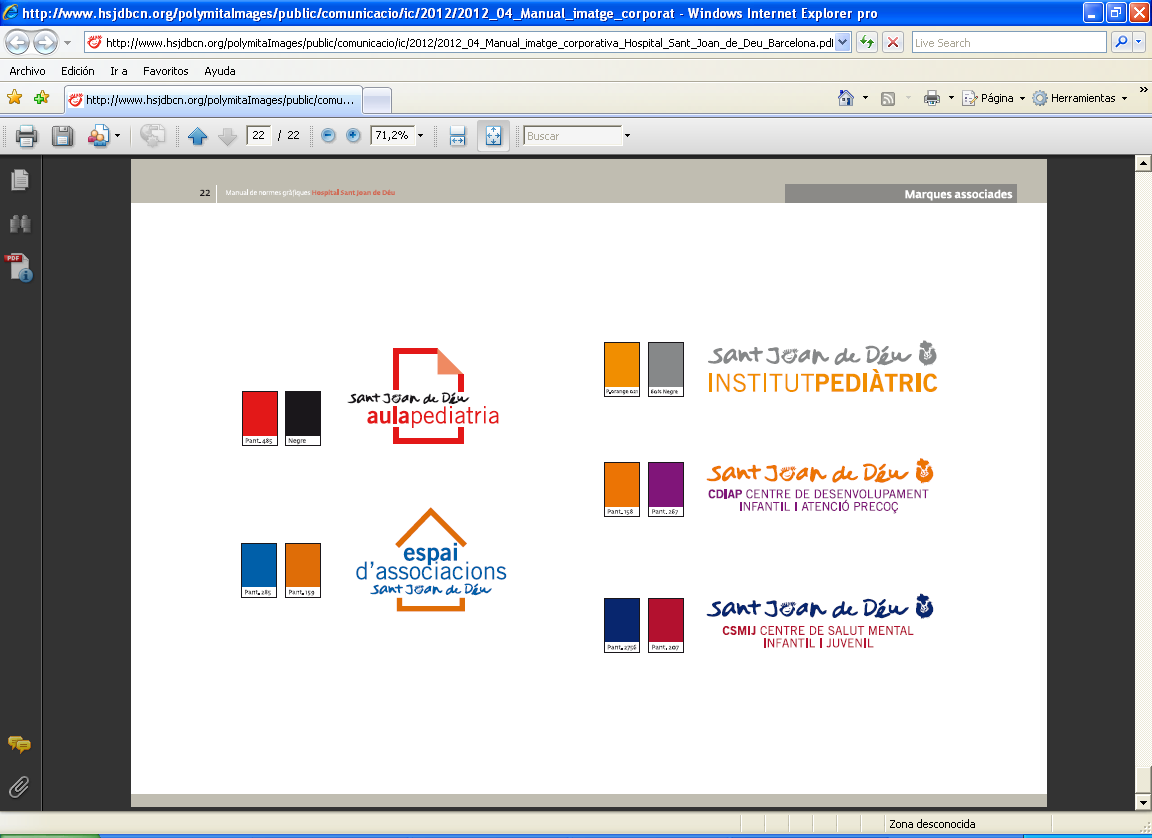 TDAH. Tractament farmacològic
Estimulants: 
Metilfenidat: 
Concerta (12h)
Medikinet (8h)
Equasym (8 h)
Rubifen (4h)
Anfetamina:
Lisdexanfetamina (Elvanse)
sals d’anfetamina

No estimulants:
Atomoxetina
Strattera (24h)
Altres: clonidina, modafinilo, bupropion,  guanfacina, venlafaxina, antidepressius tricíclics...
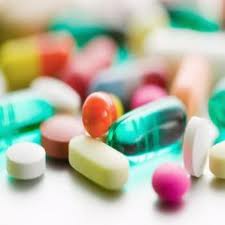 Moltes gràcies